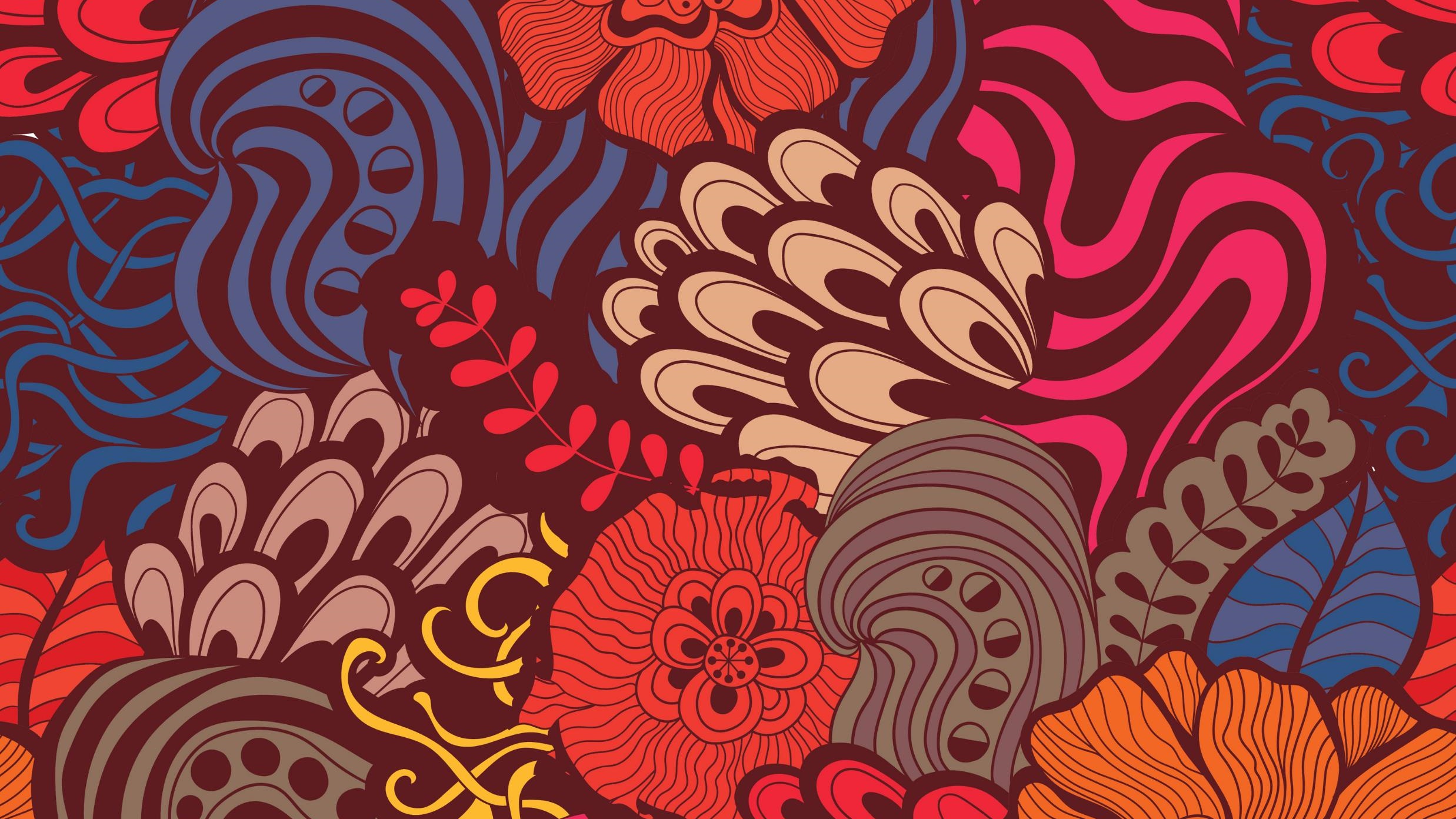 ESTRATÉGIAS DE LEITURA EM LÍNGUA INGLESA
PROFª Me. CRISTIANE DE BRITO CRUZ
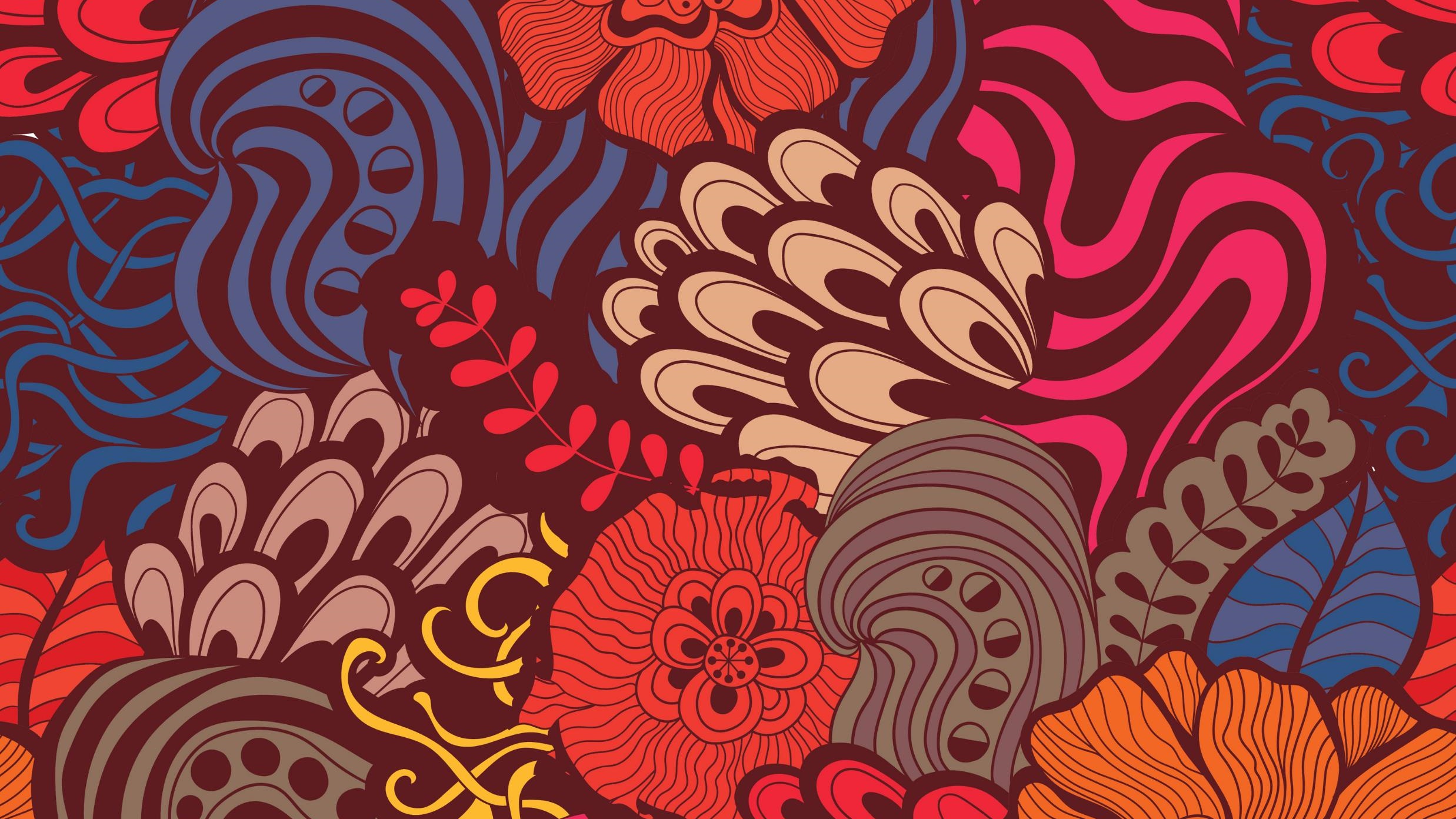 ESTRATÉGIAS DE LEITURA
https://www.chemistryworld.com/opinion/edgar-cahoon-there-is-still-so-much-basic-knowledge-to-learn/4012189.article 


Divisão:

Parágrafos 1,2,3 e 4;
Parágrafos 5, 6 e 7;
Parágrafos 8, 9, 10 e 11;
Parágrafos 12, 13 e 14.
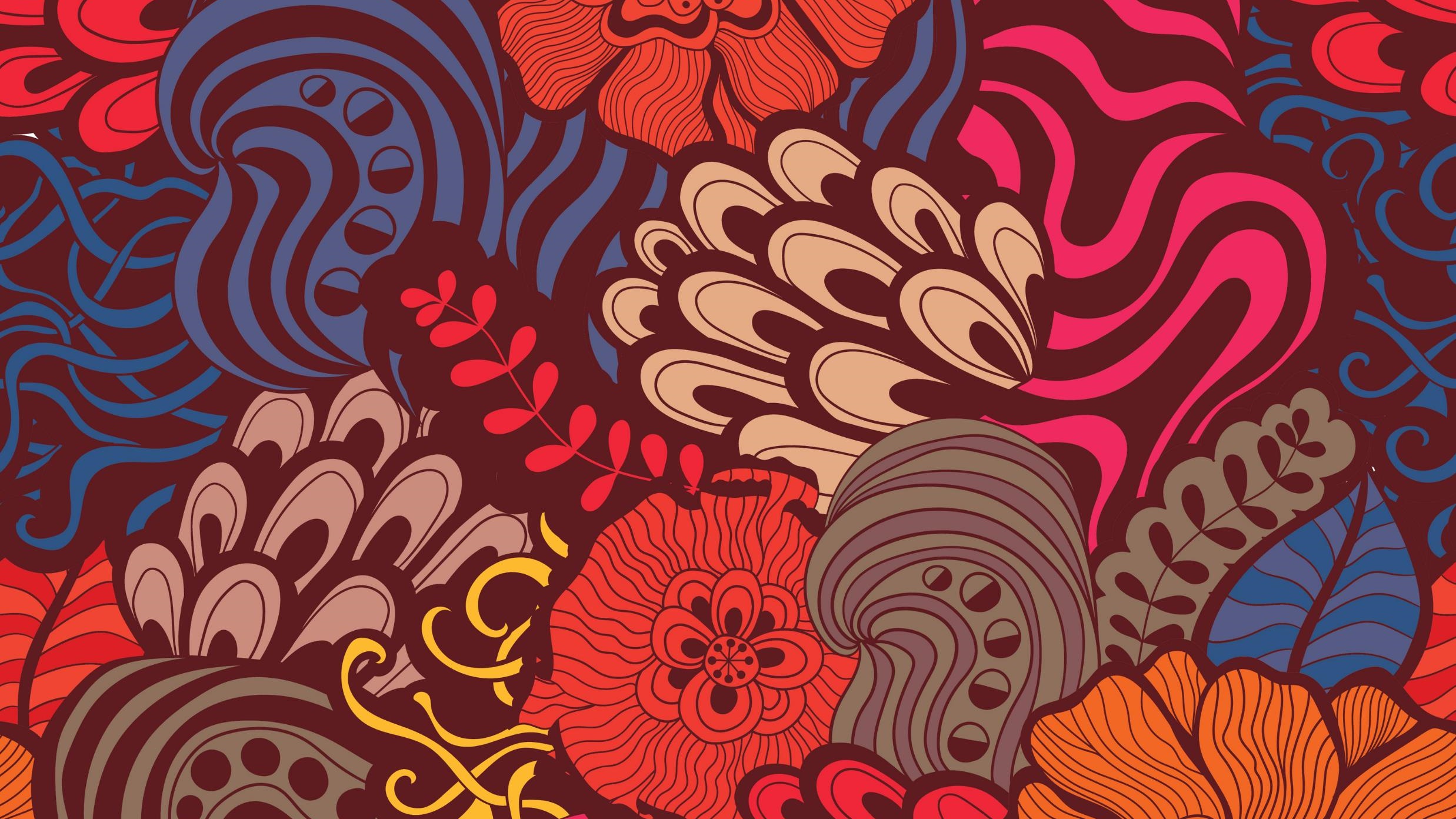 ATIVIDADE
Assunto principal dos parágrafos;
Palavras cognatas;
Falsos cognatos;
Informações retiradas dos parágrafos;
Quais as palavras-chave encontradas (traduza-as);
Quais as palavras novas que vocês não sabiam o significado e aprenderam com a leitura? (traduza-as)
Havia algum conhecimento prévio para ler melhor este texto (trecho)? Qual?
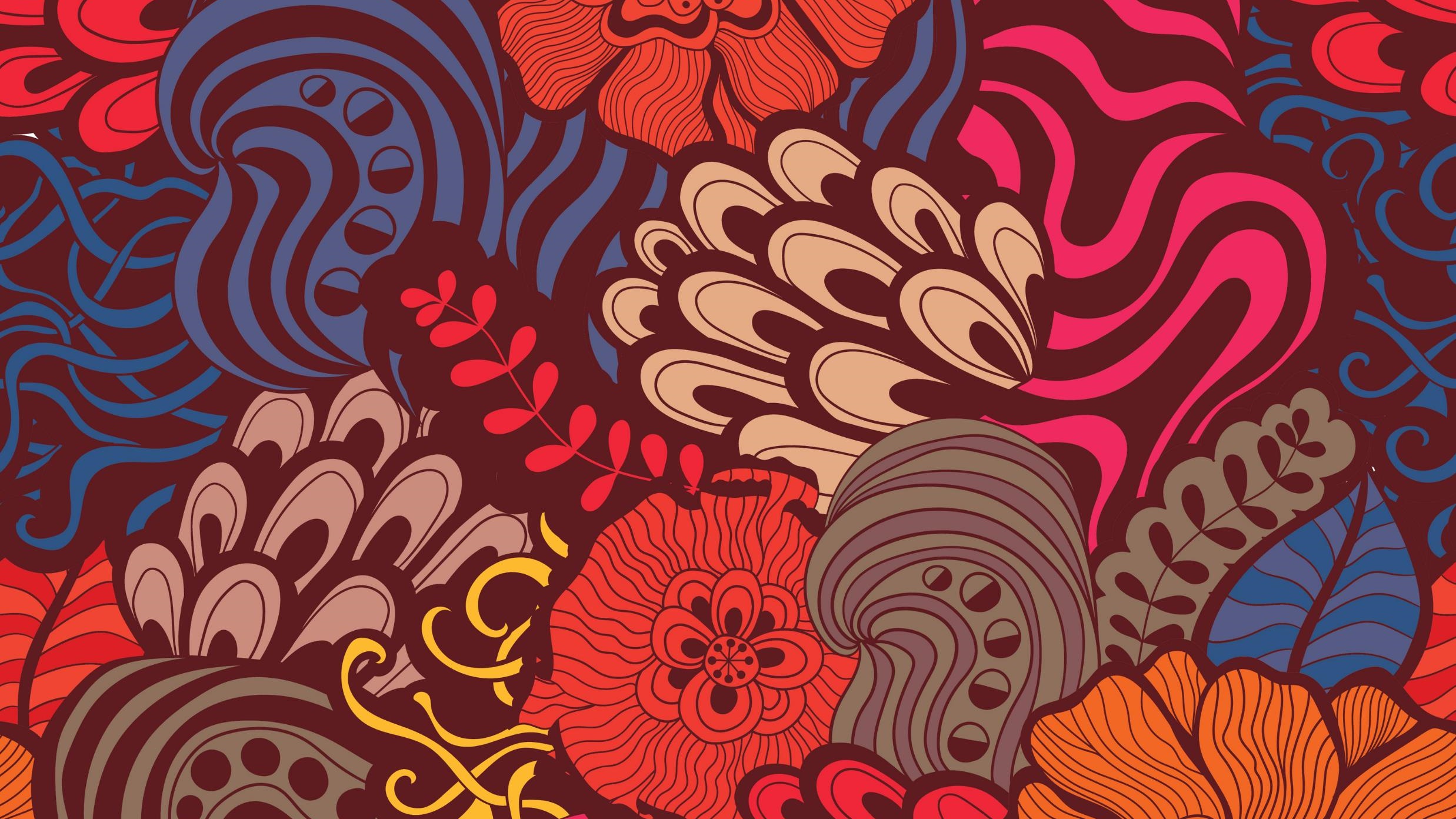 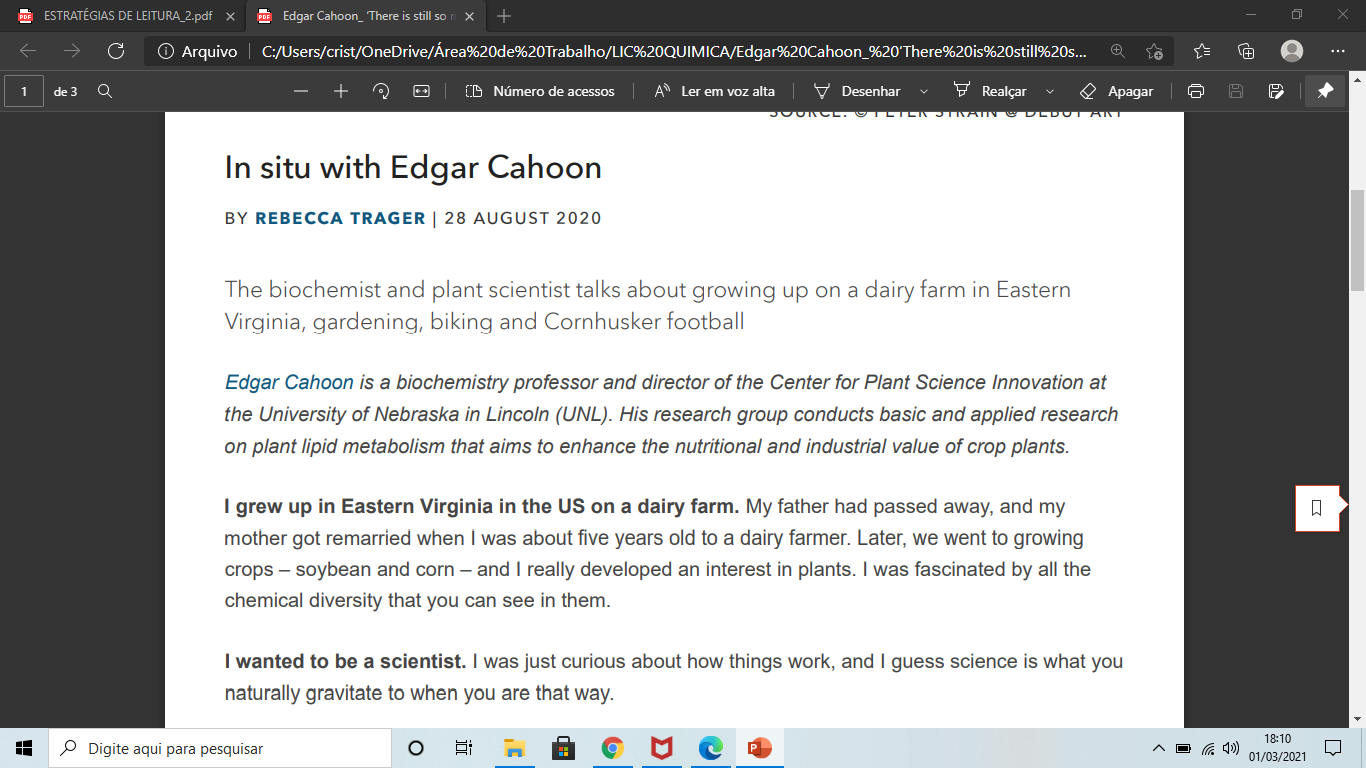 Key words
Cognates
New words
False cognates
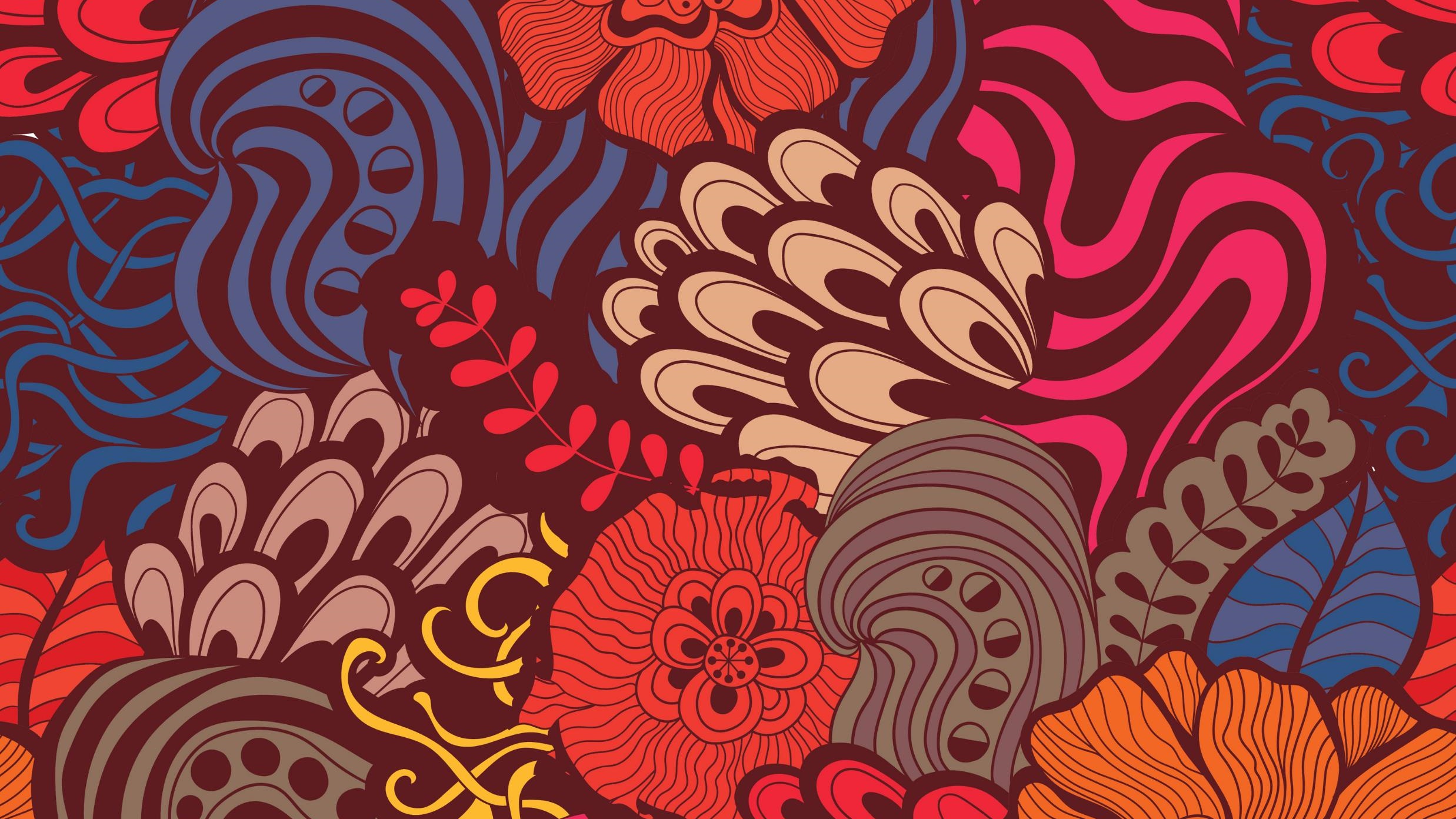 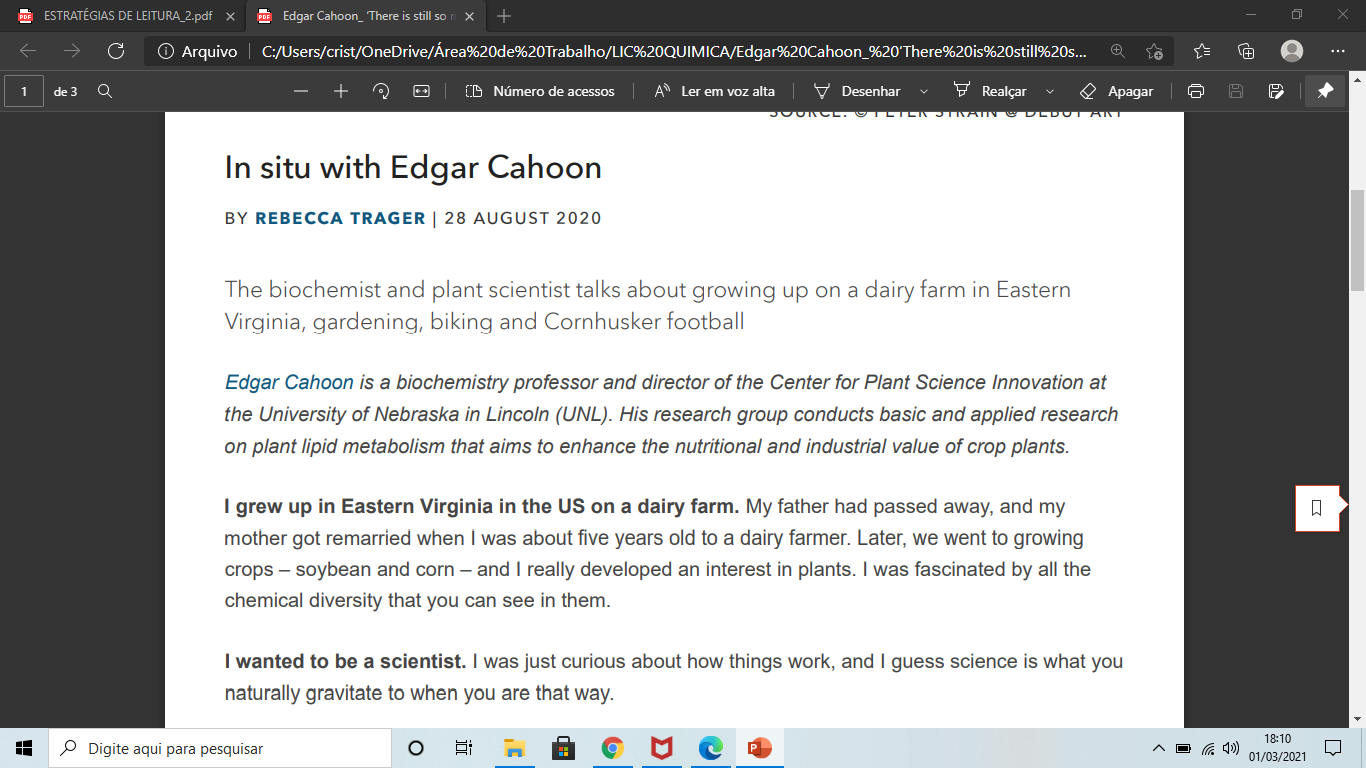 Cognates
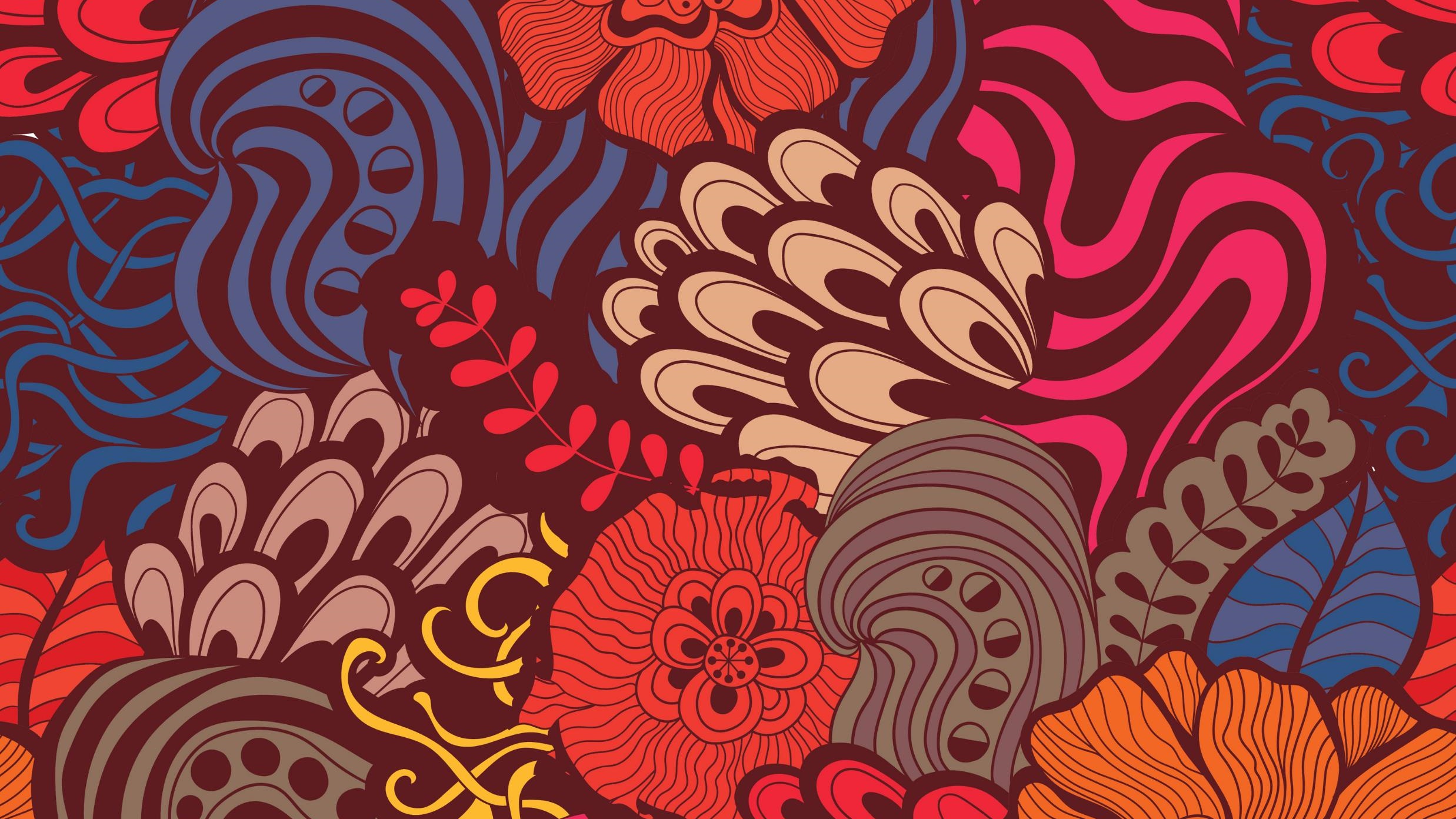 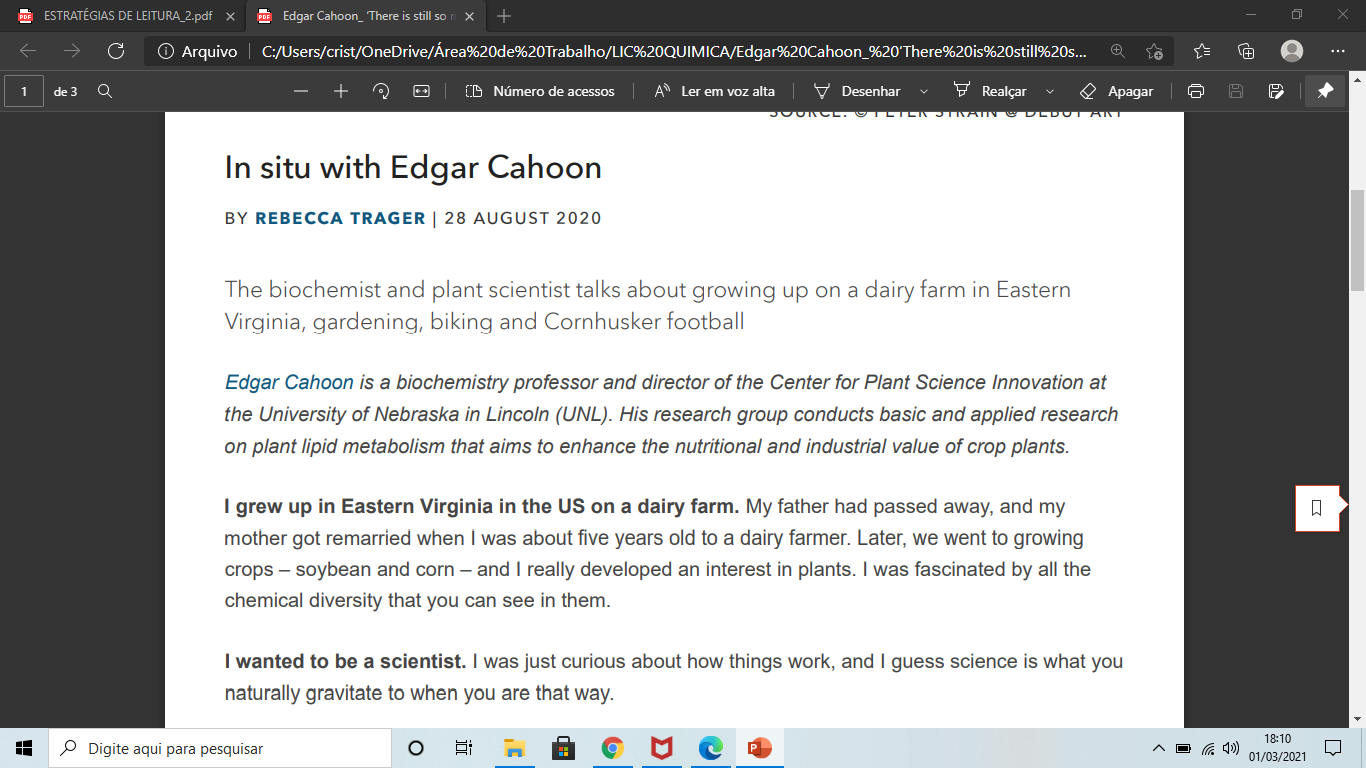 False cognates
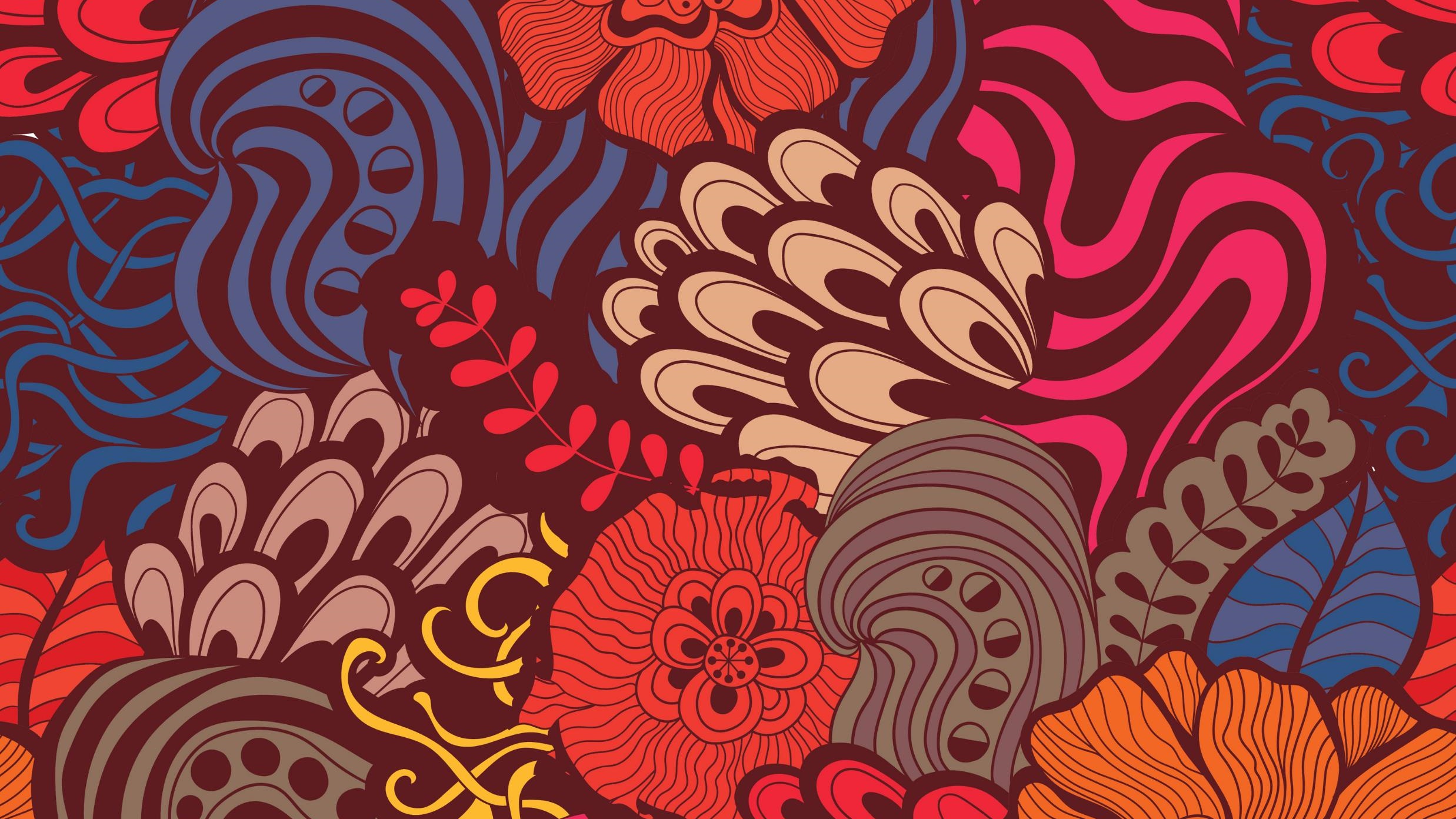 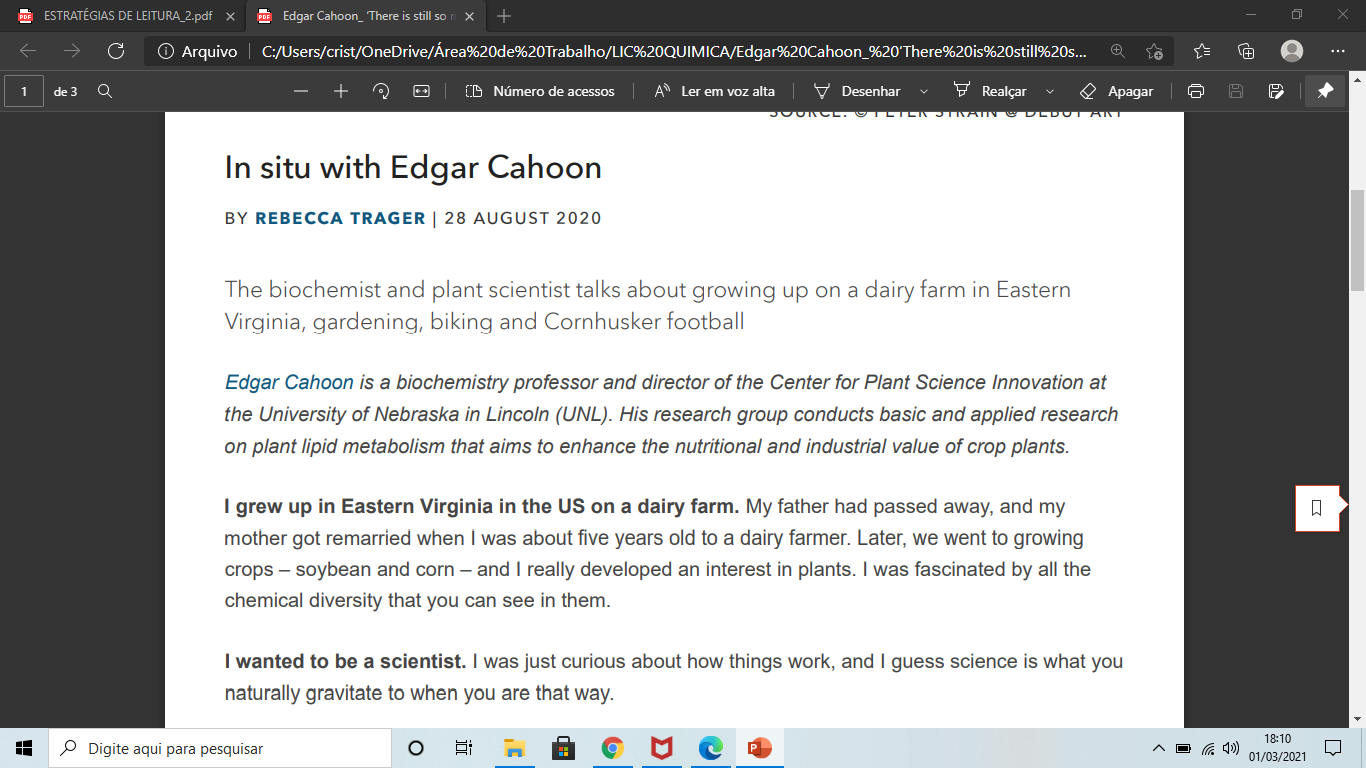 Key words
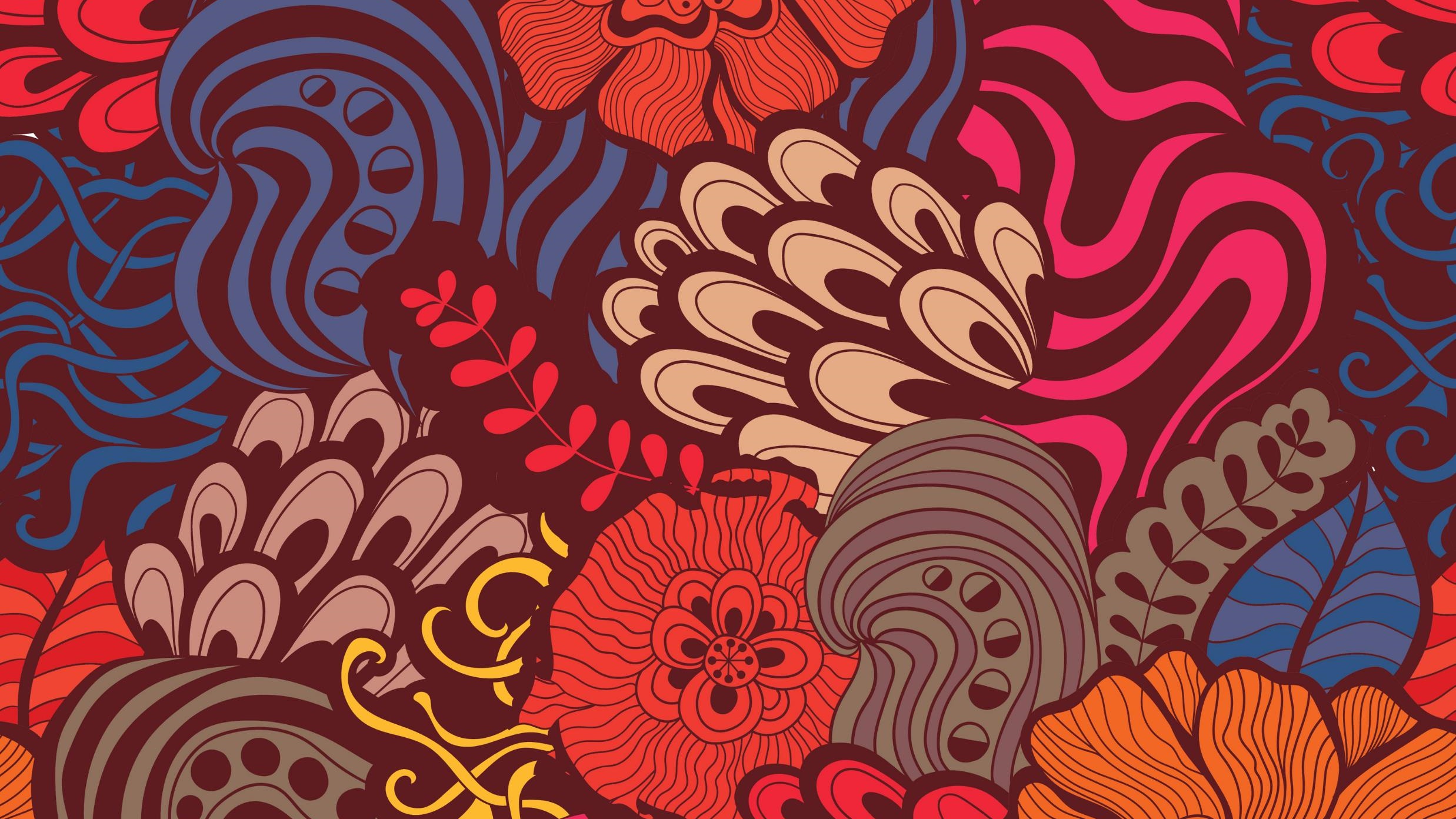 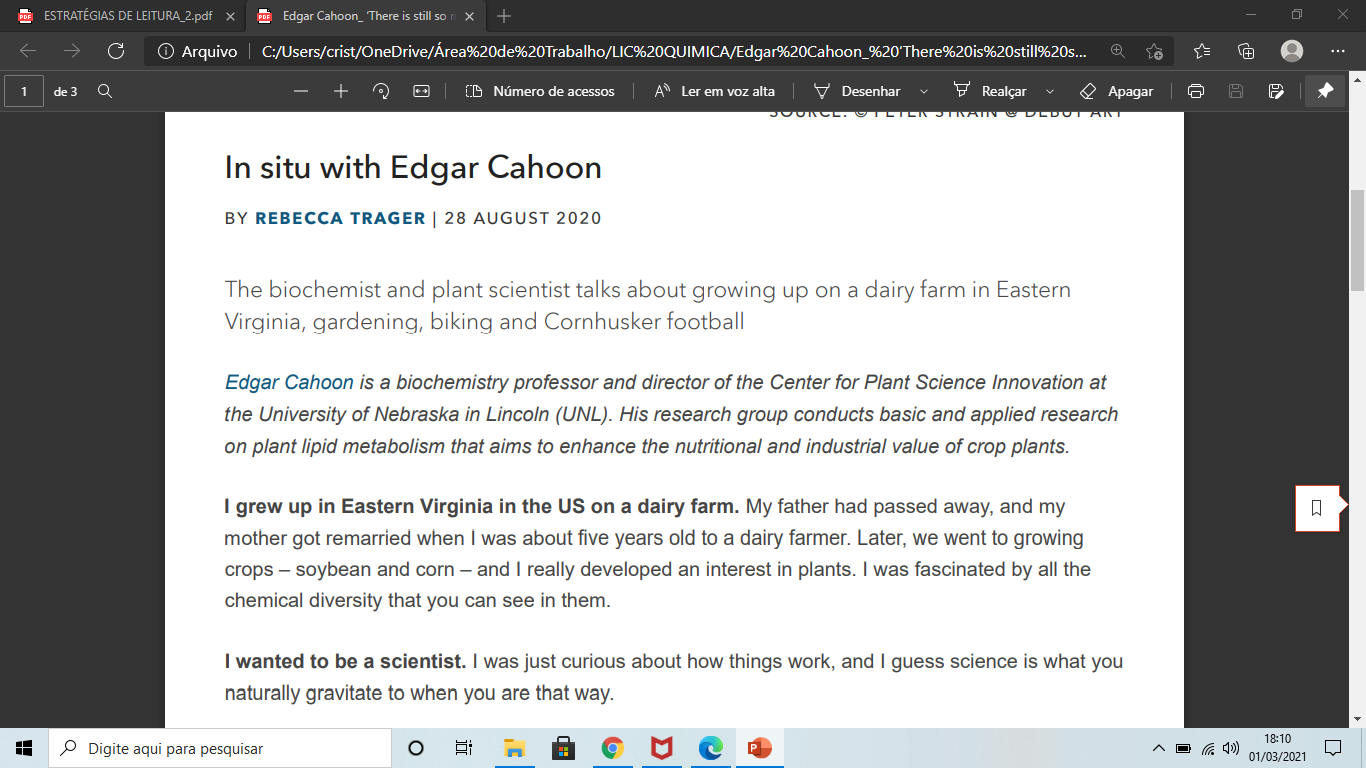 New words
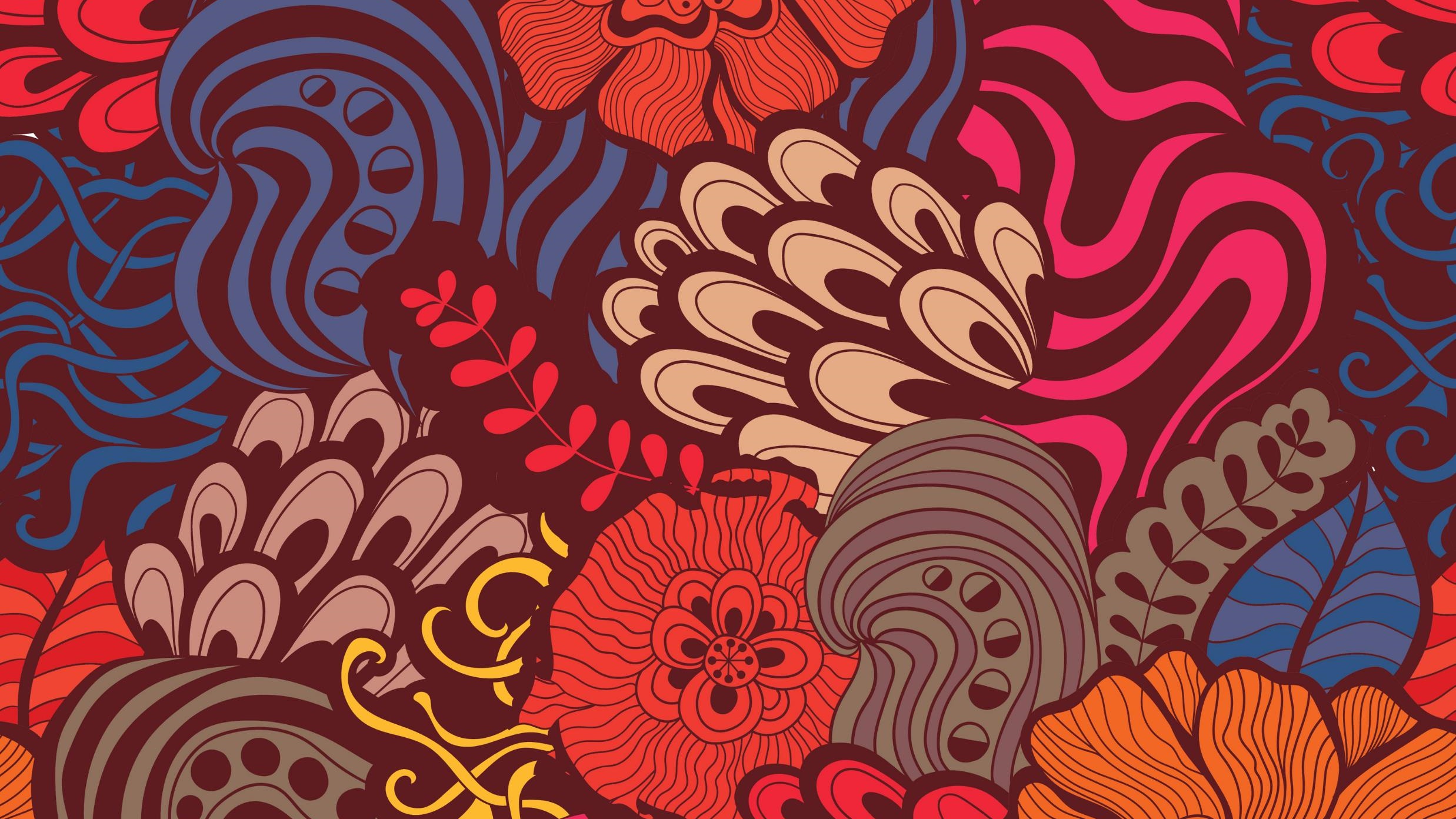 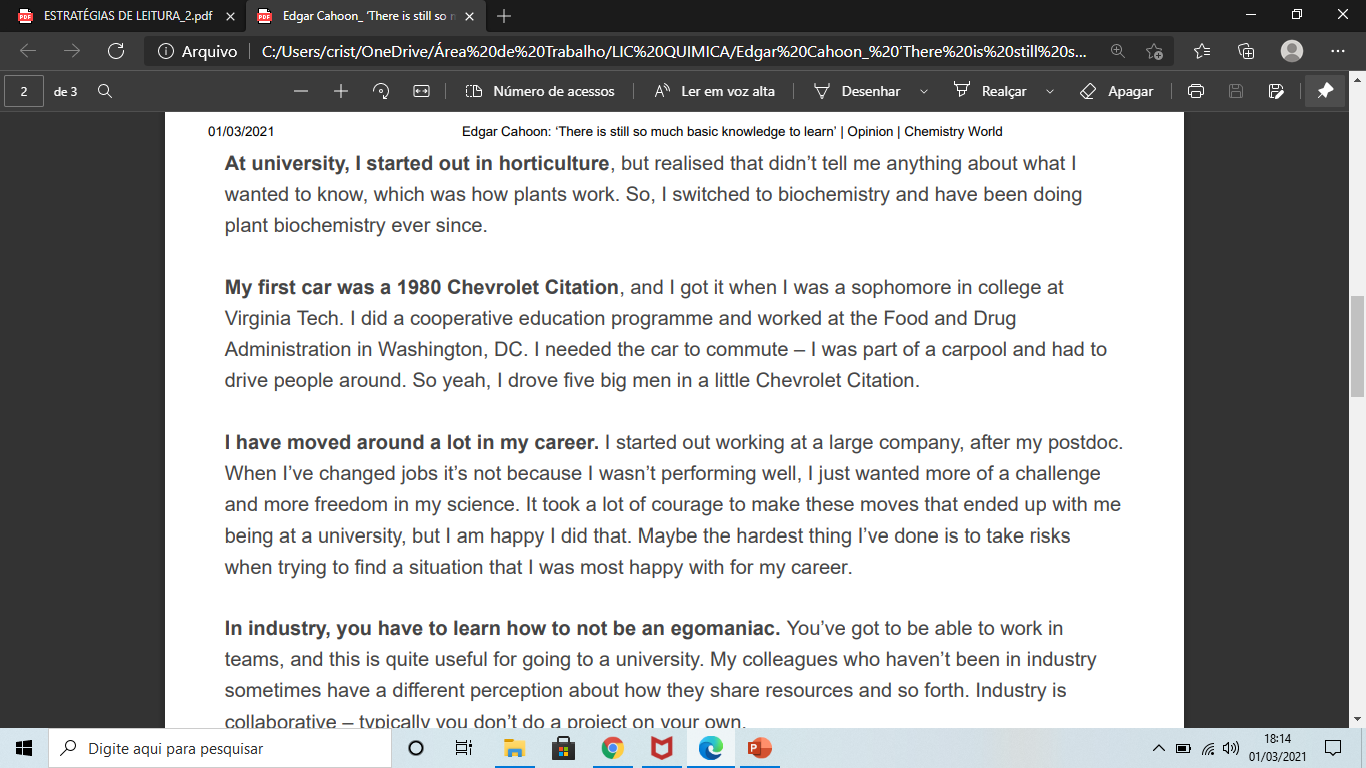 Cognates
Trocar uma coisa por outra; realizar uma permuta; permutar, substituir
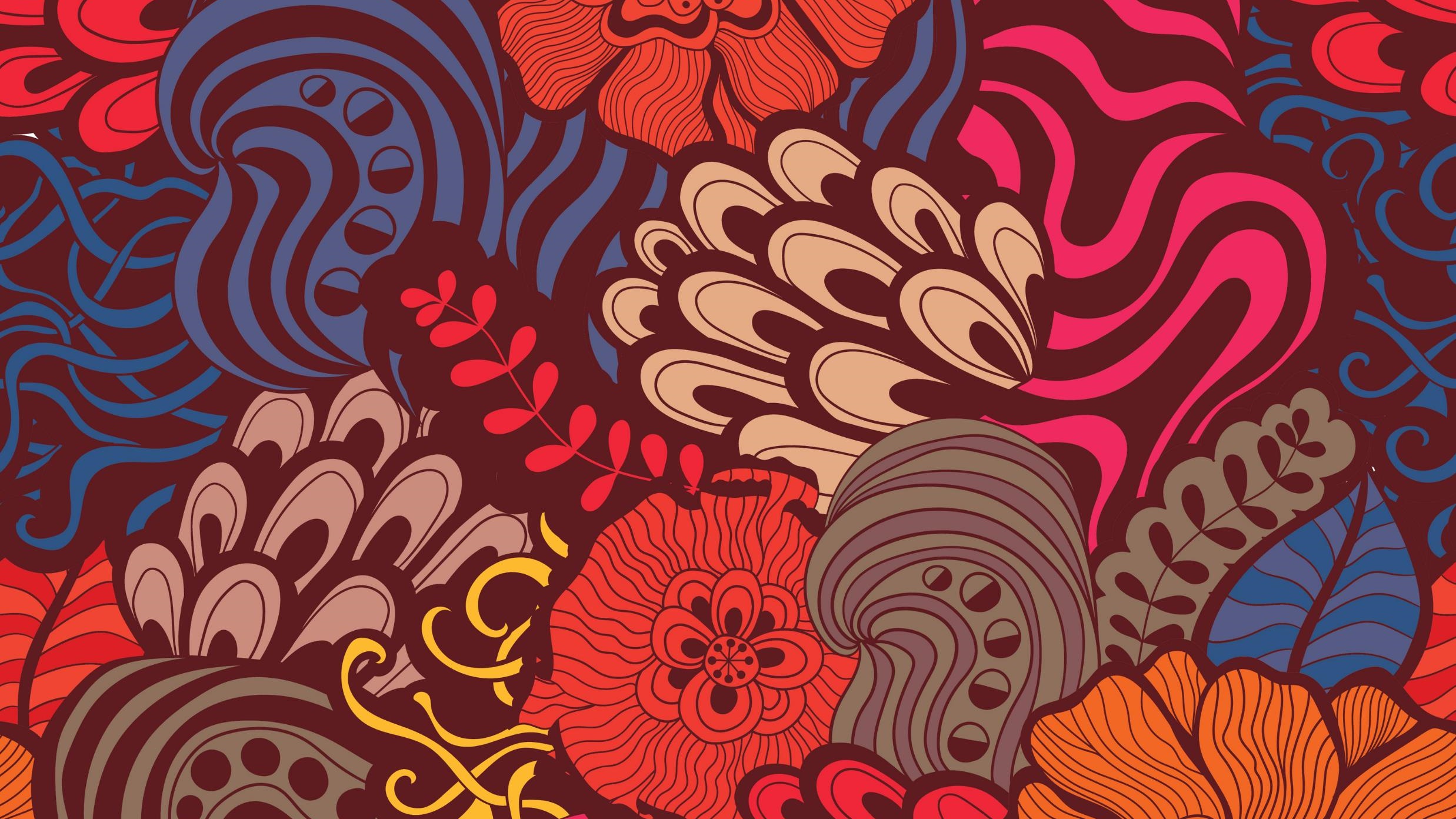 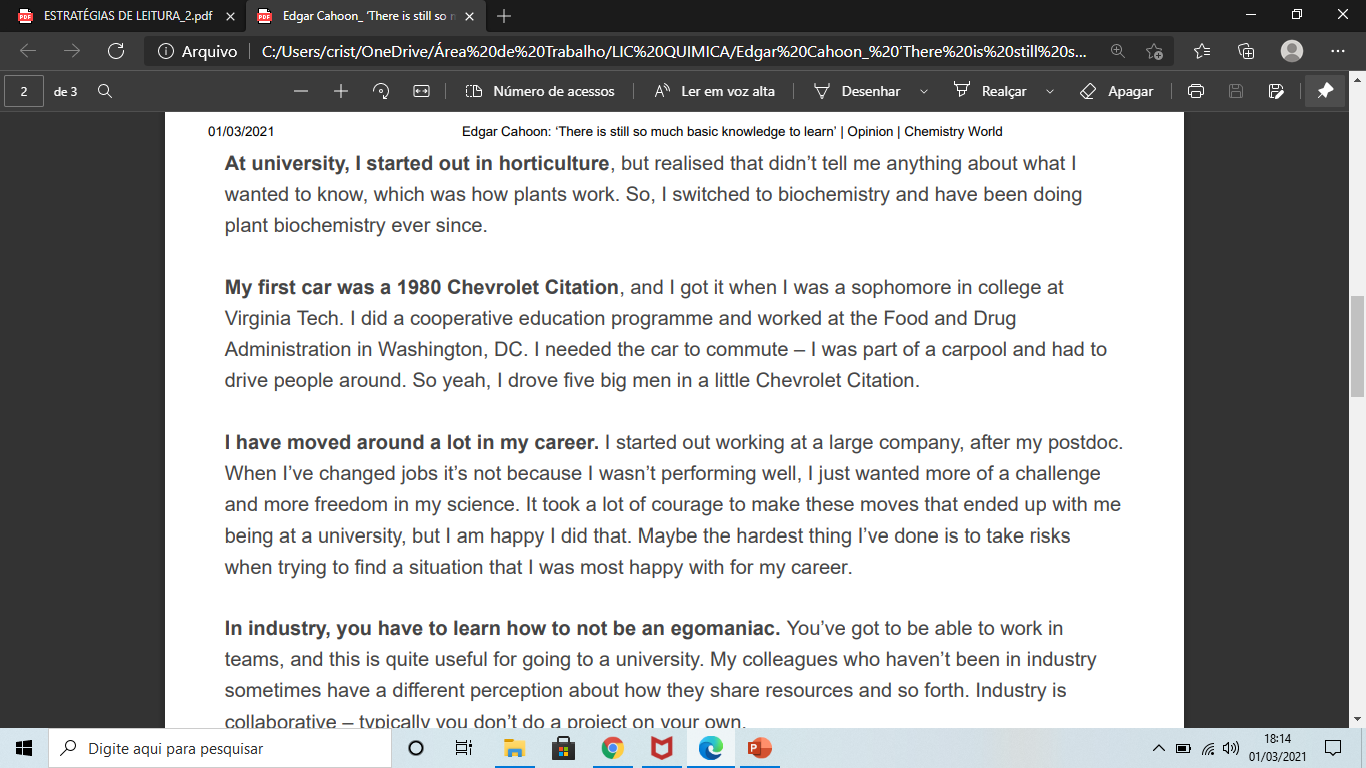 False cognates
Trocar uma coisa por outra; realizar uma permuta; permutar, substituir
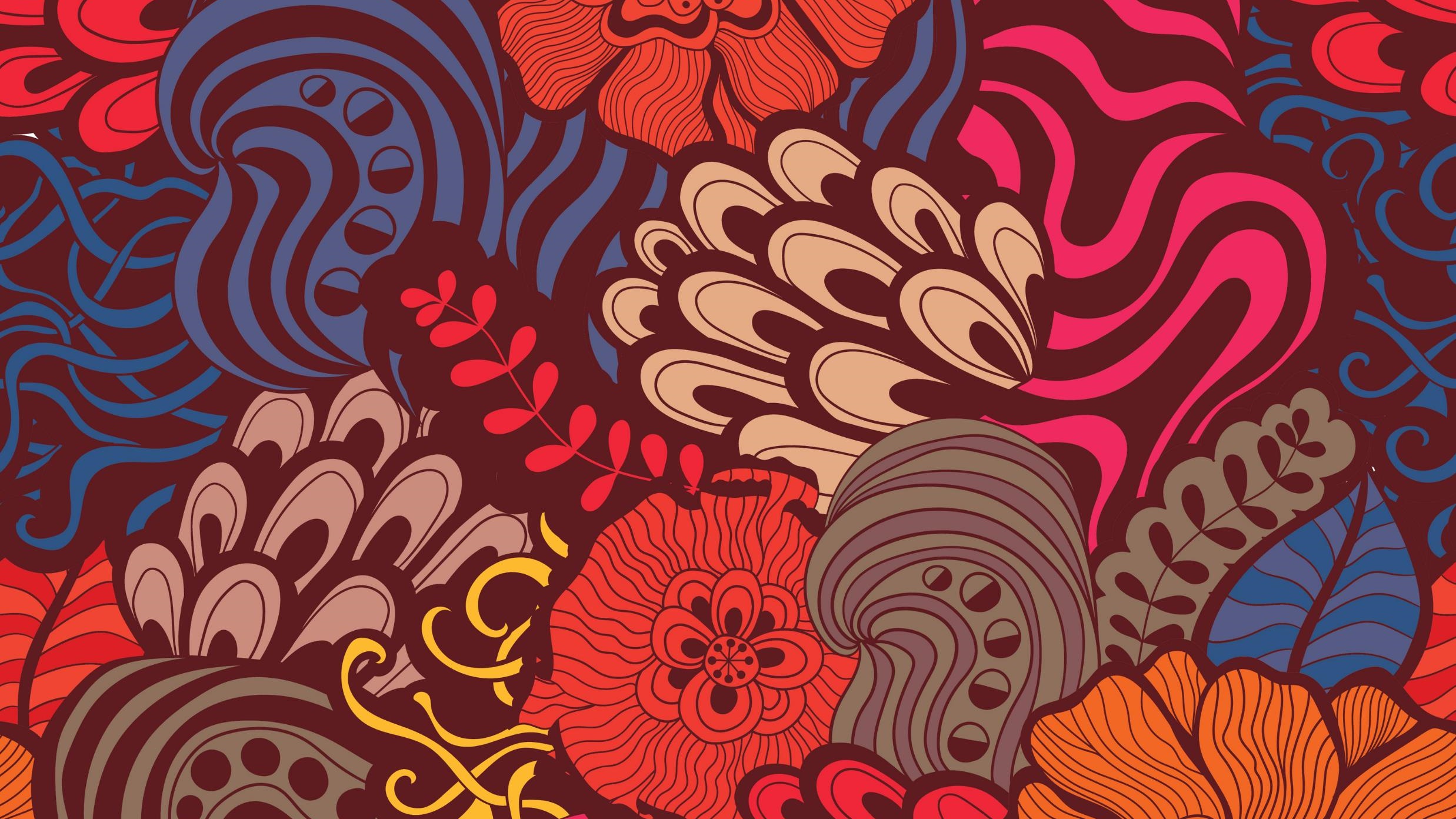 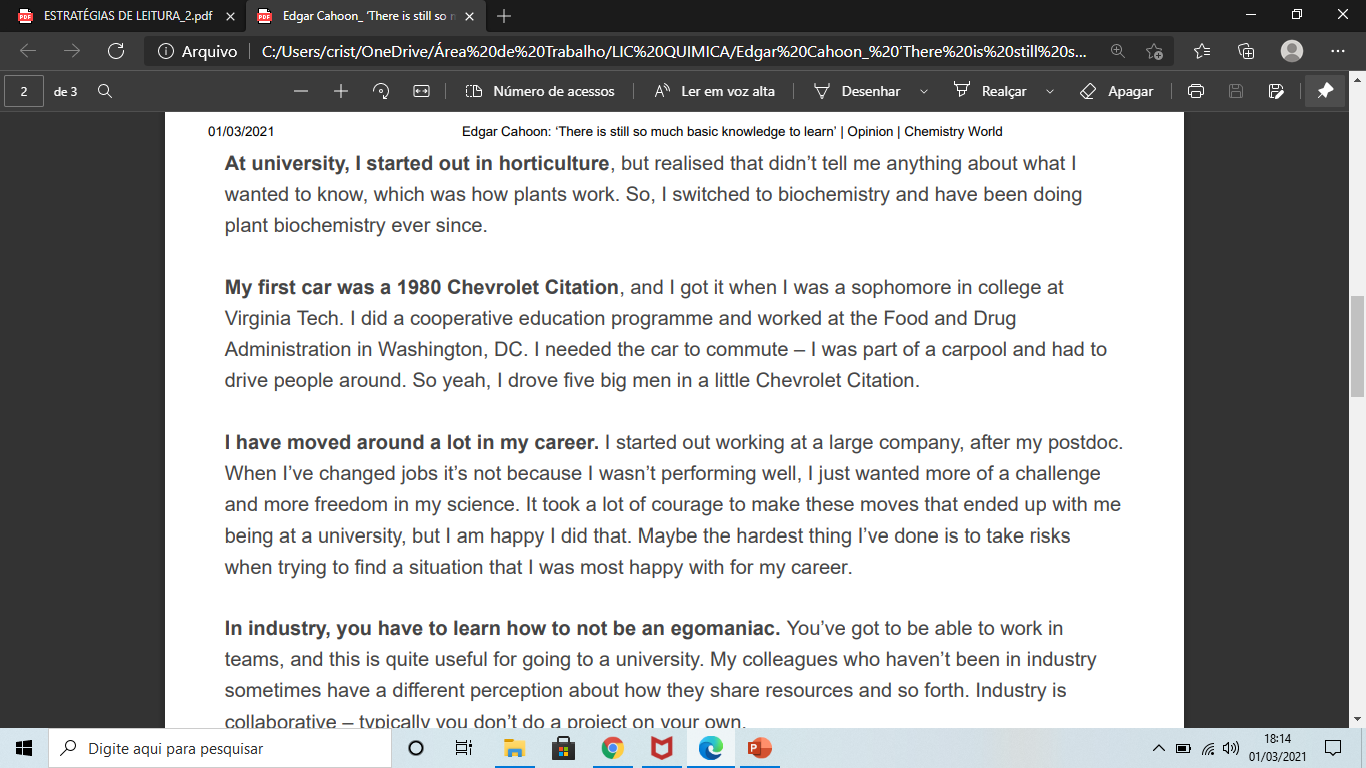 Key words
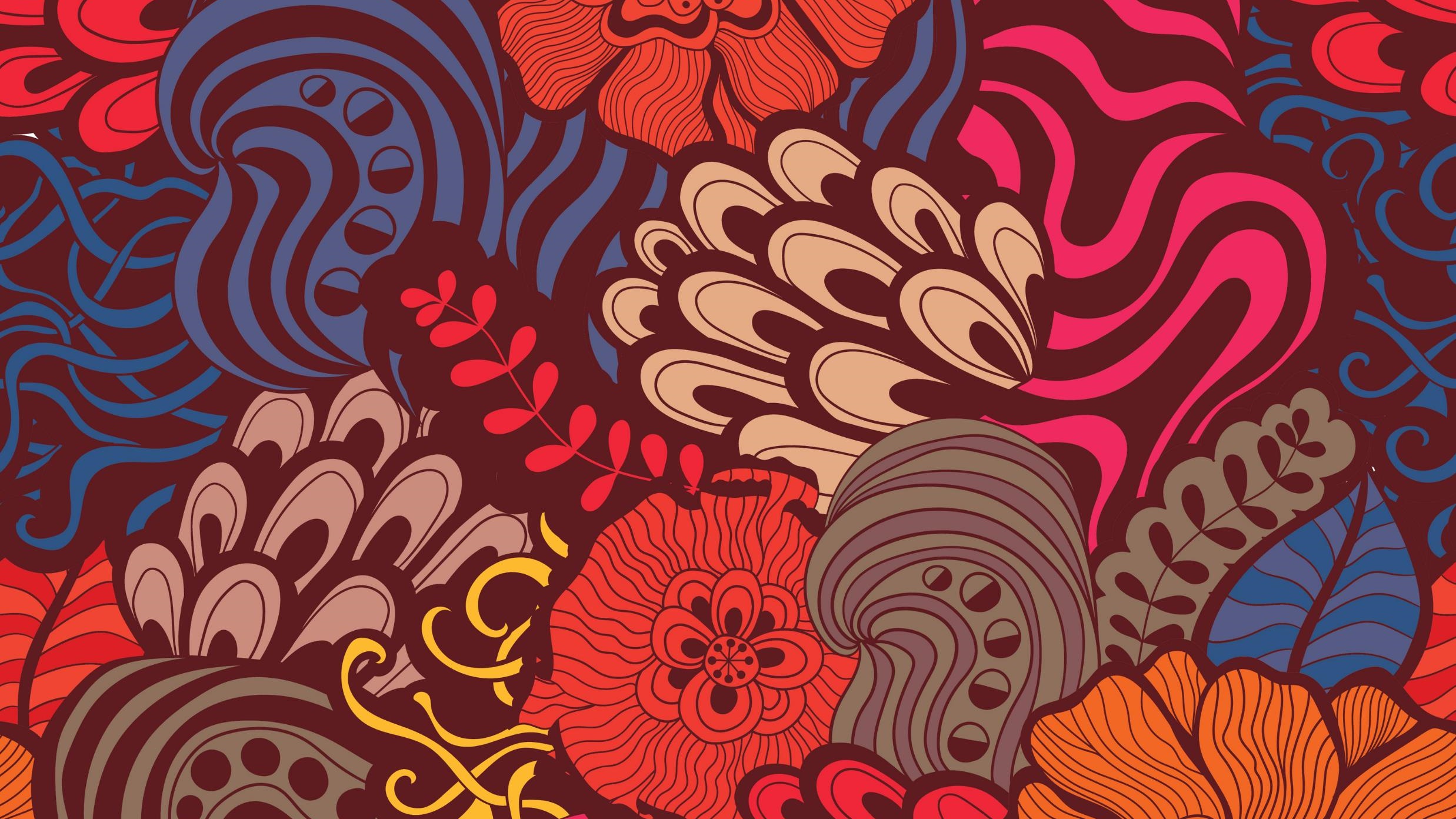 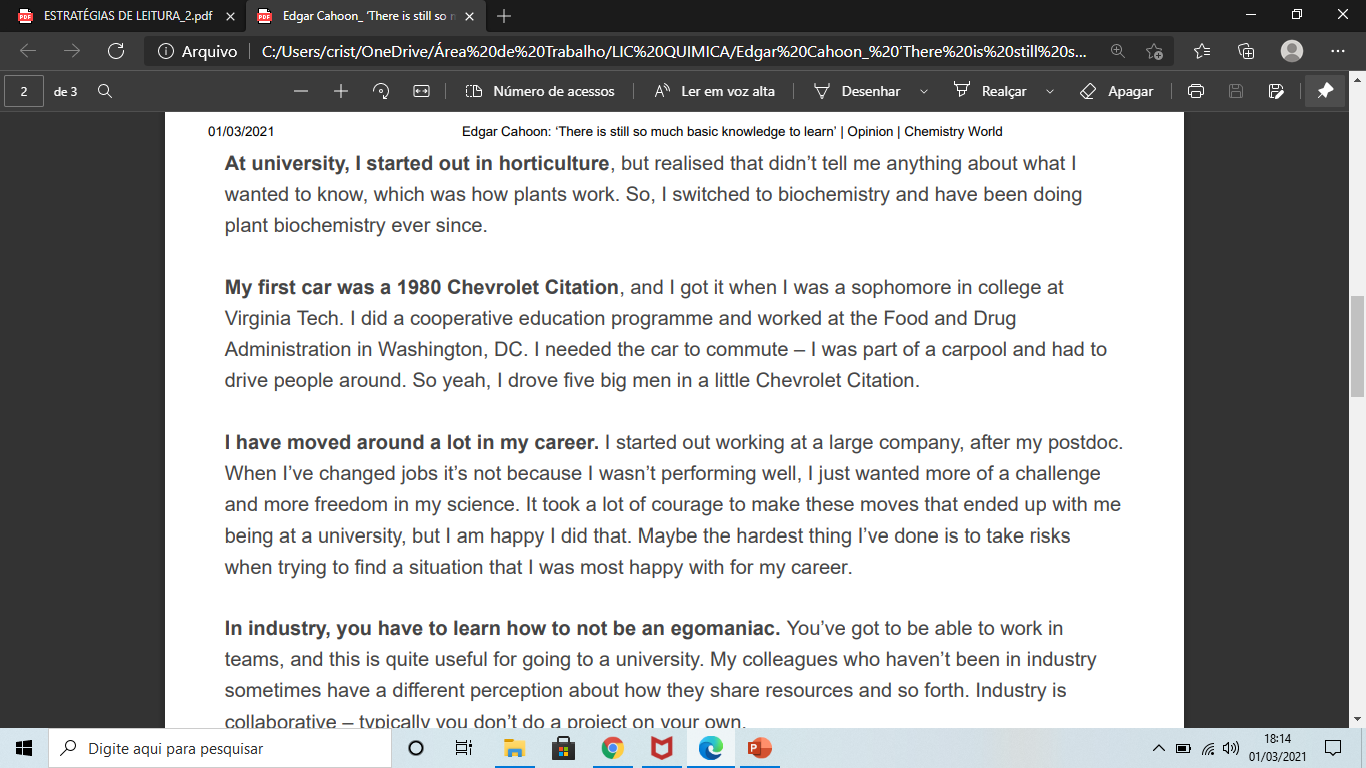 New words
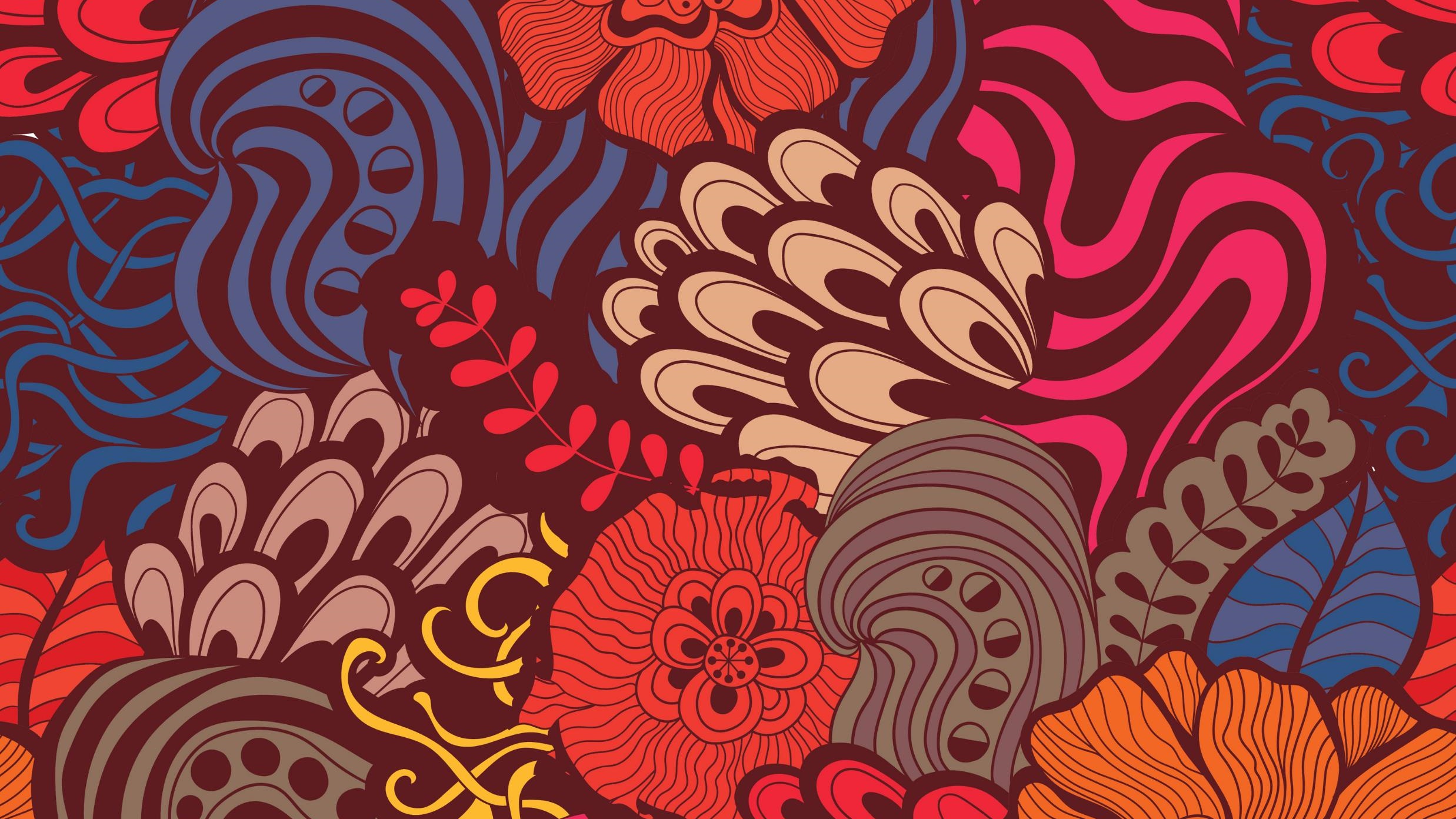 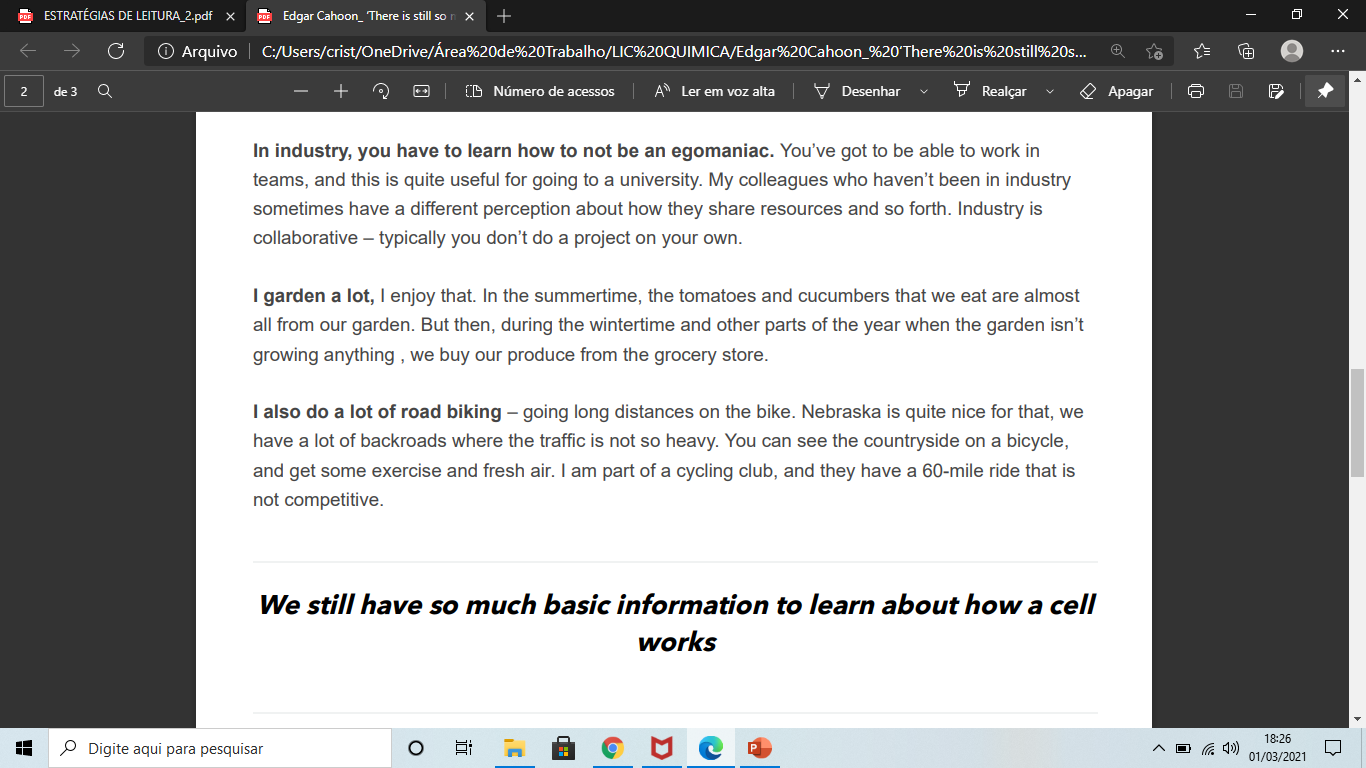 Cognates
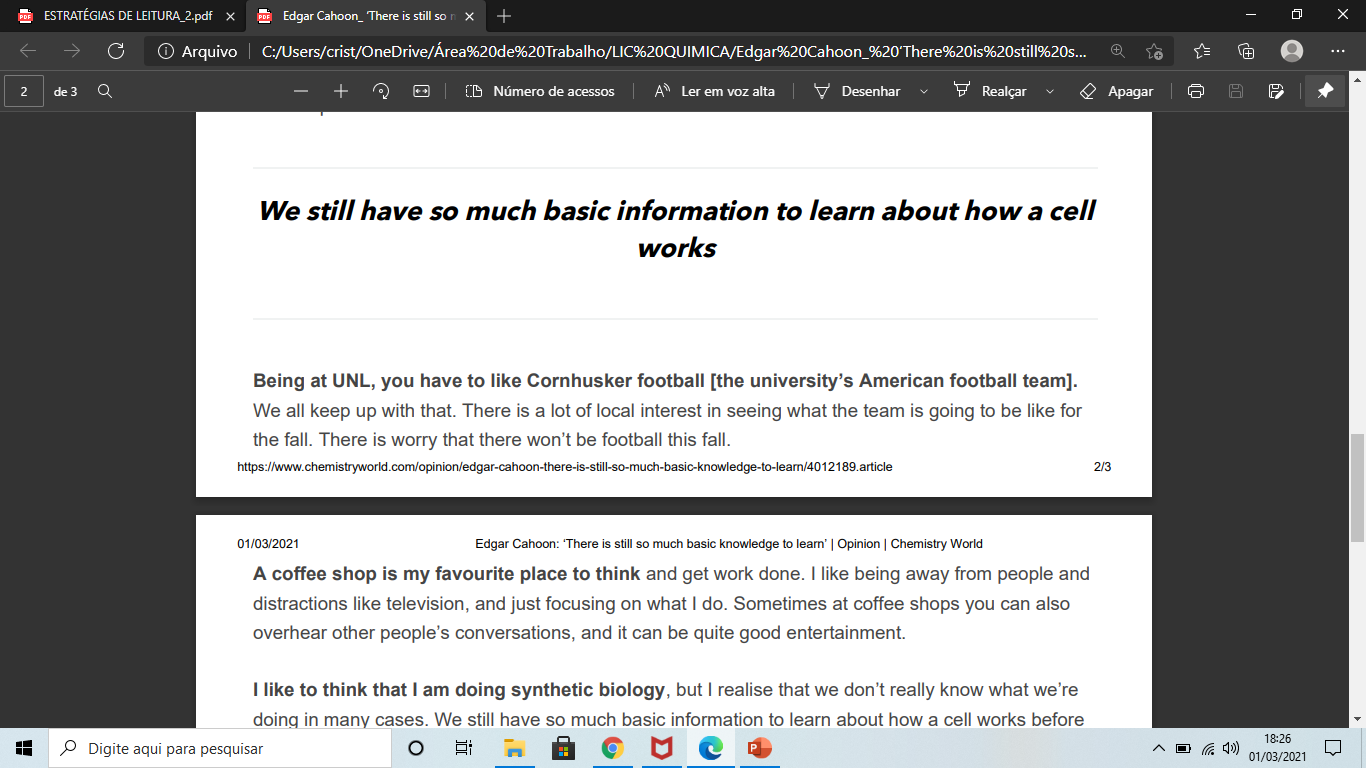 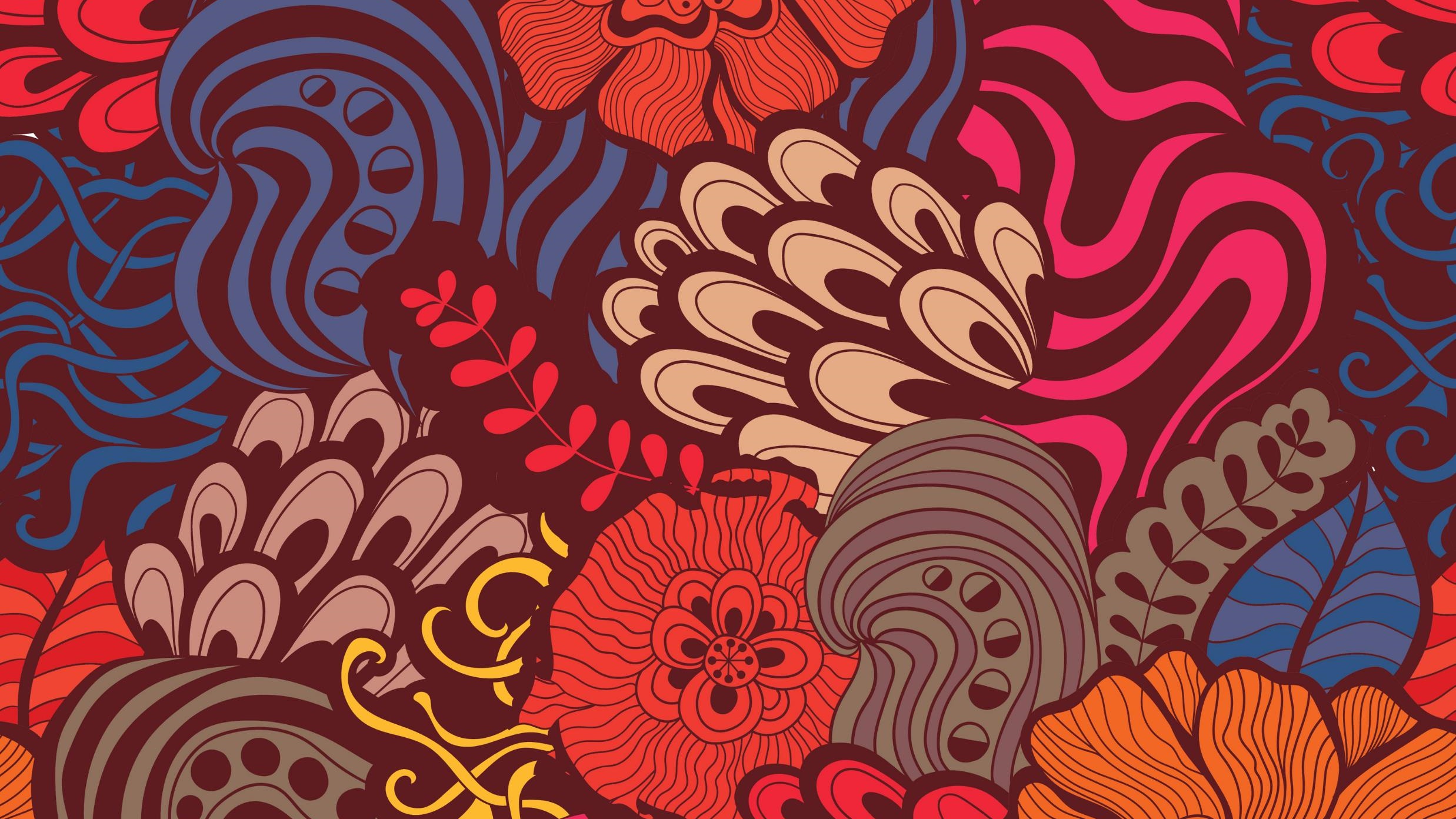 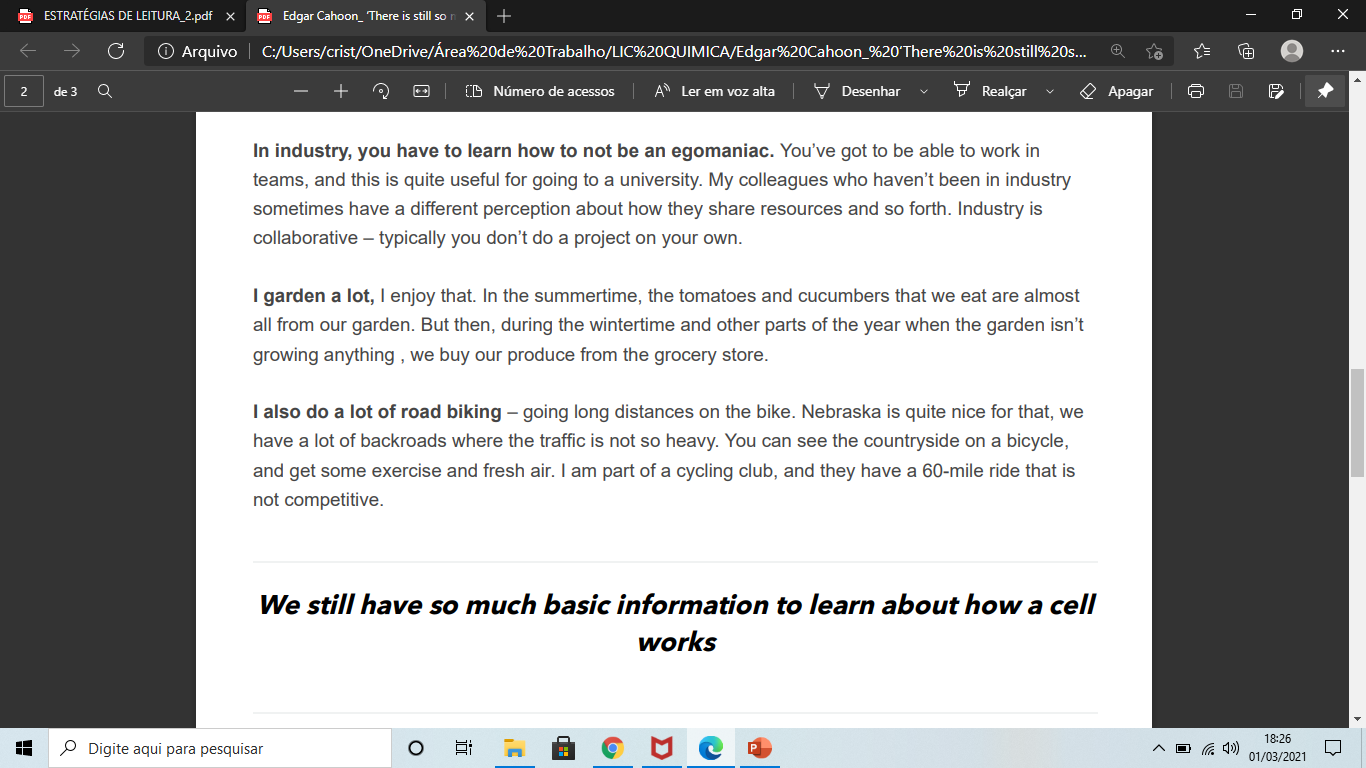 False cognates
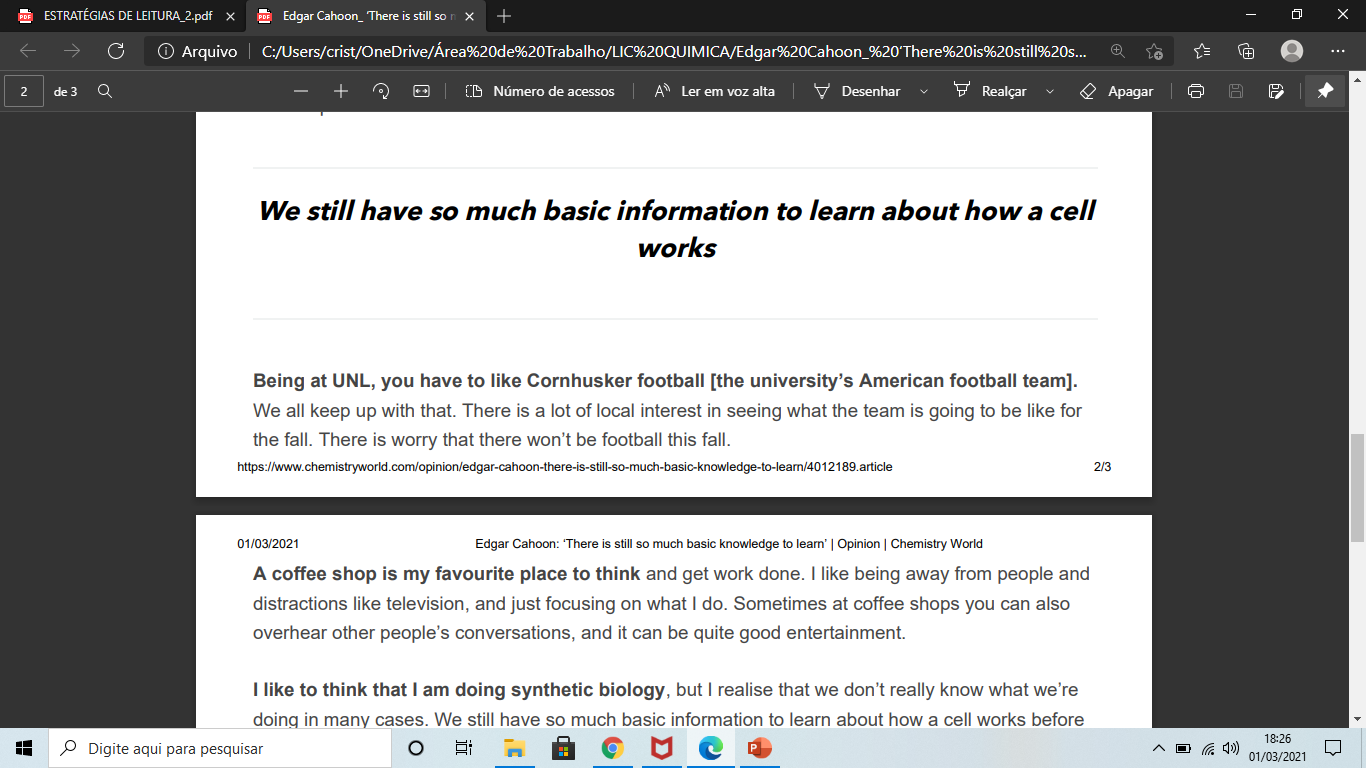 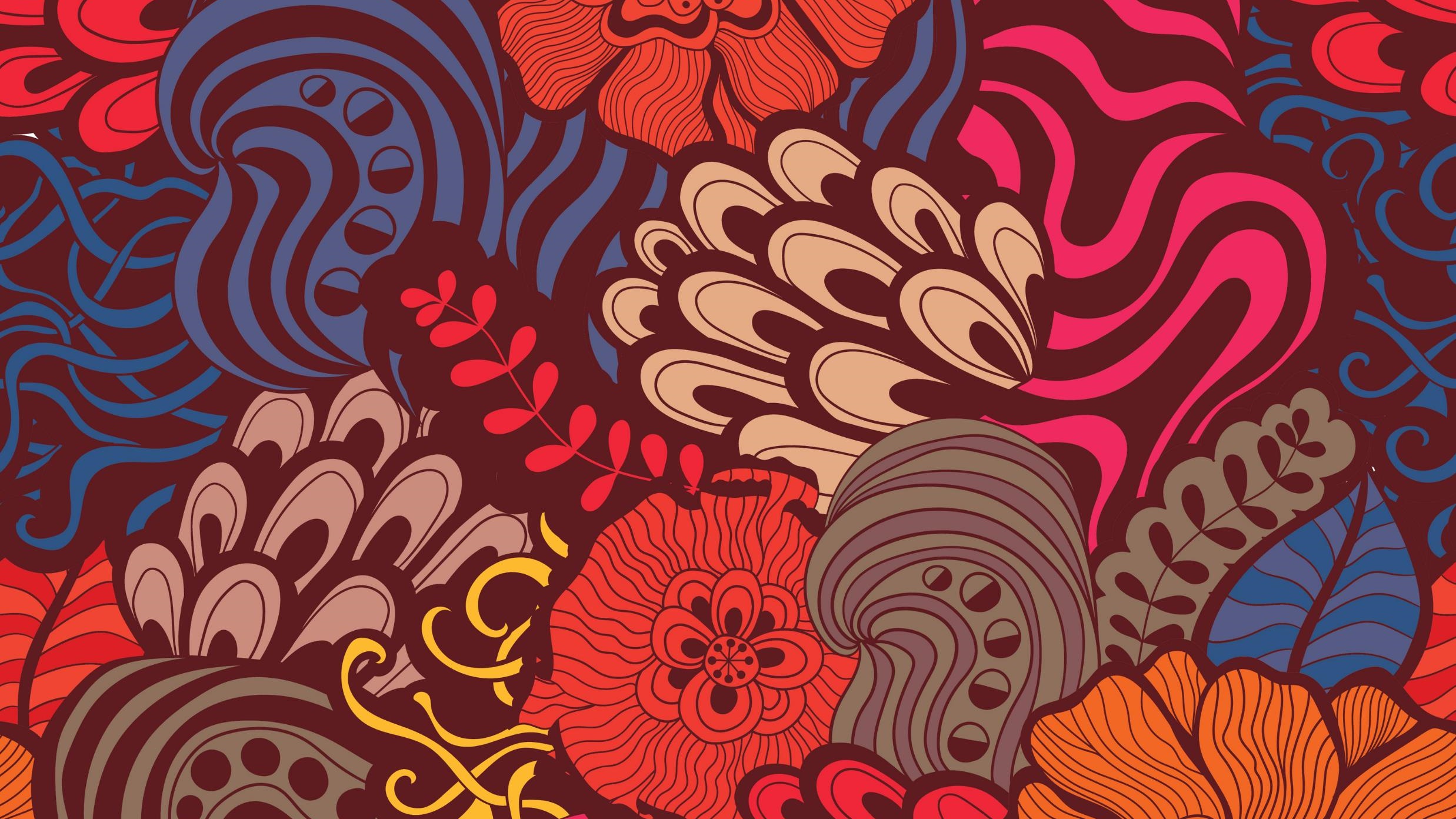 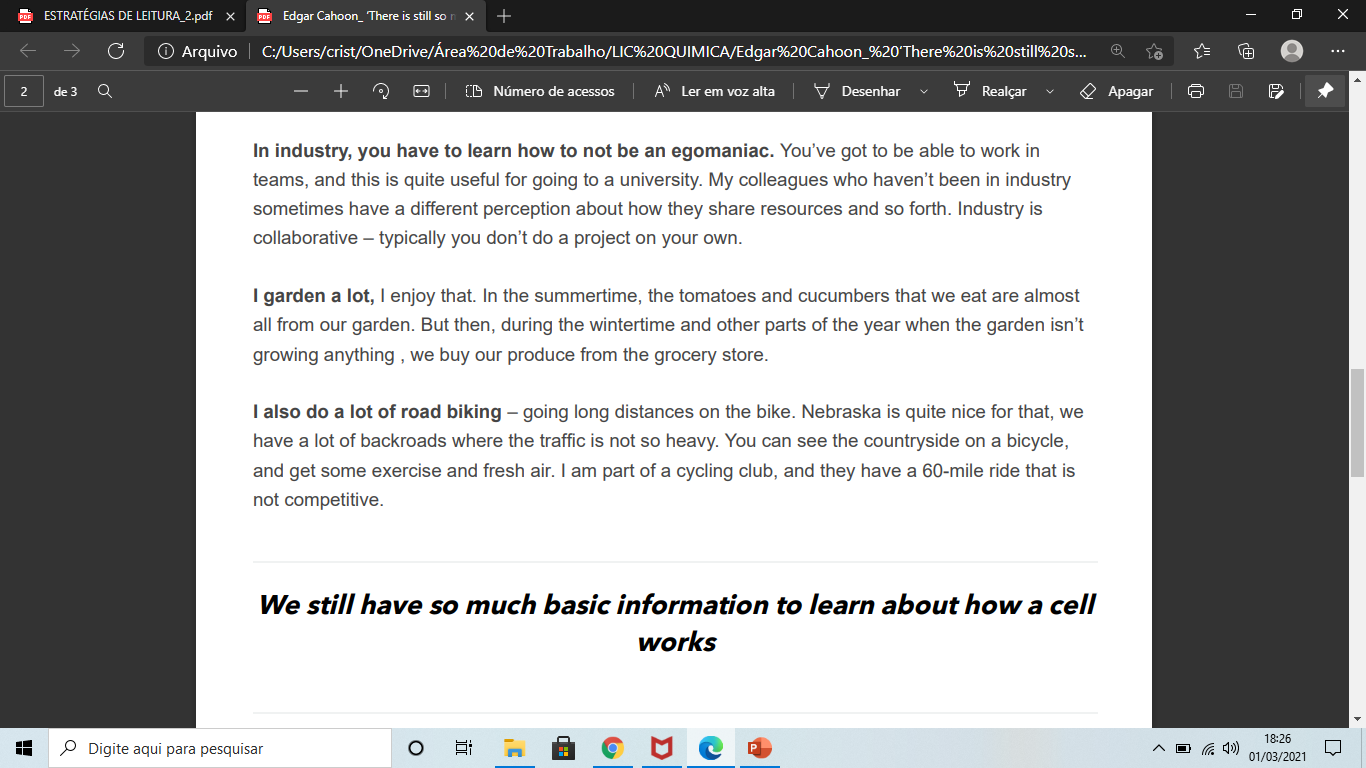 Key words
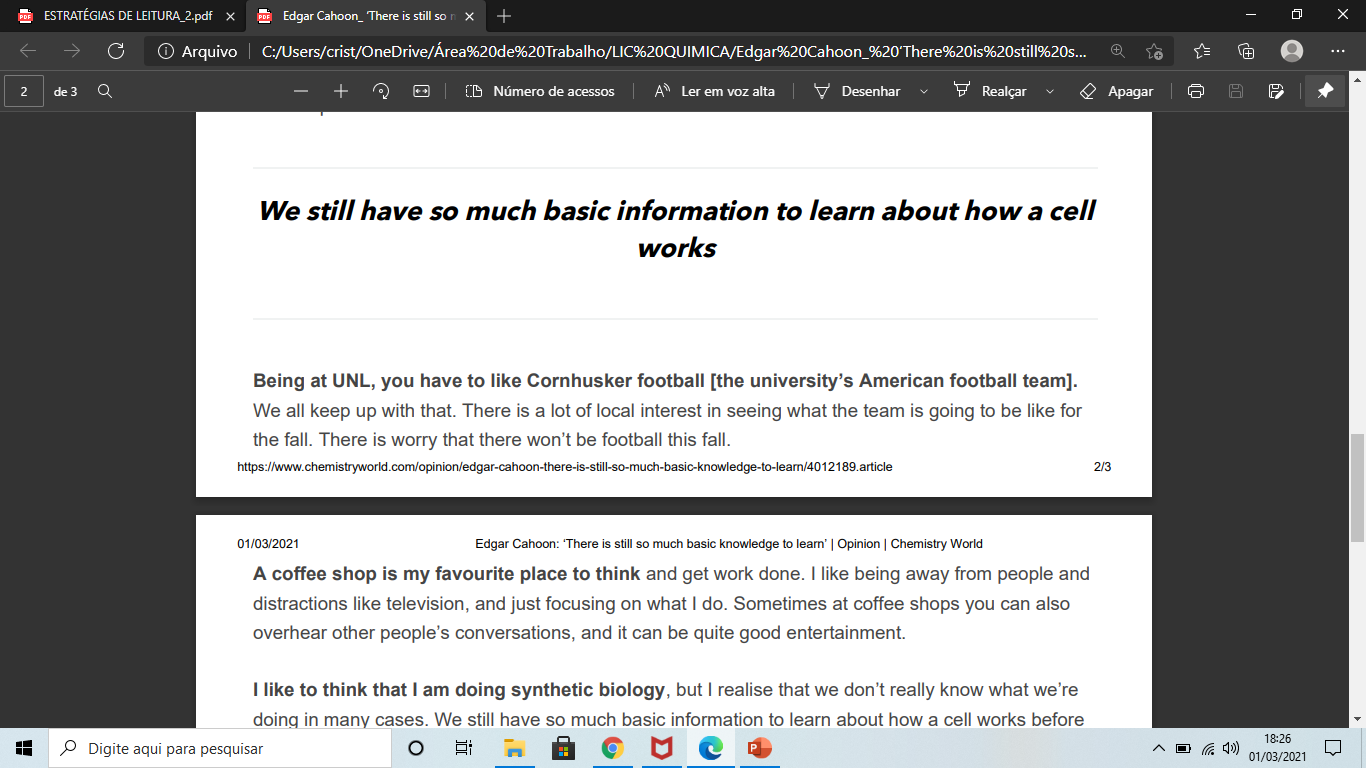 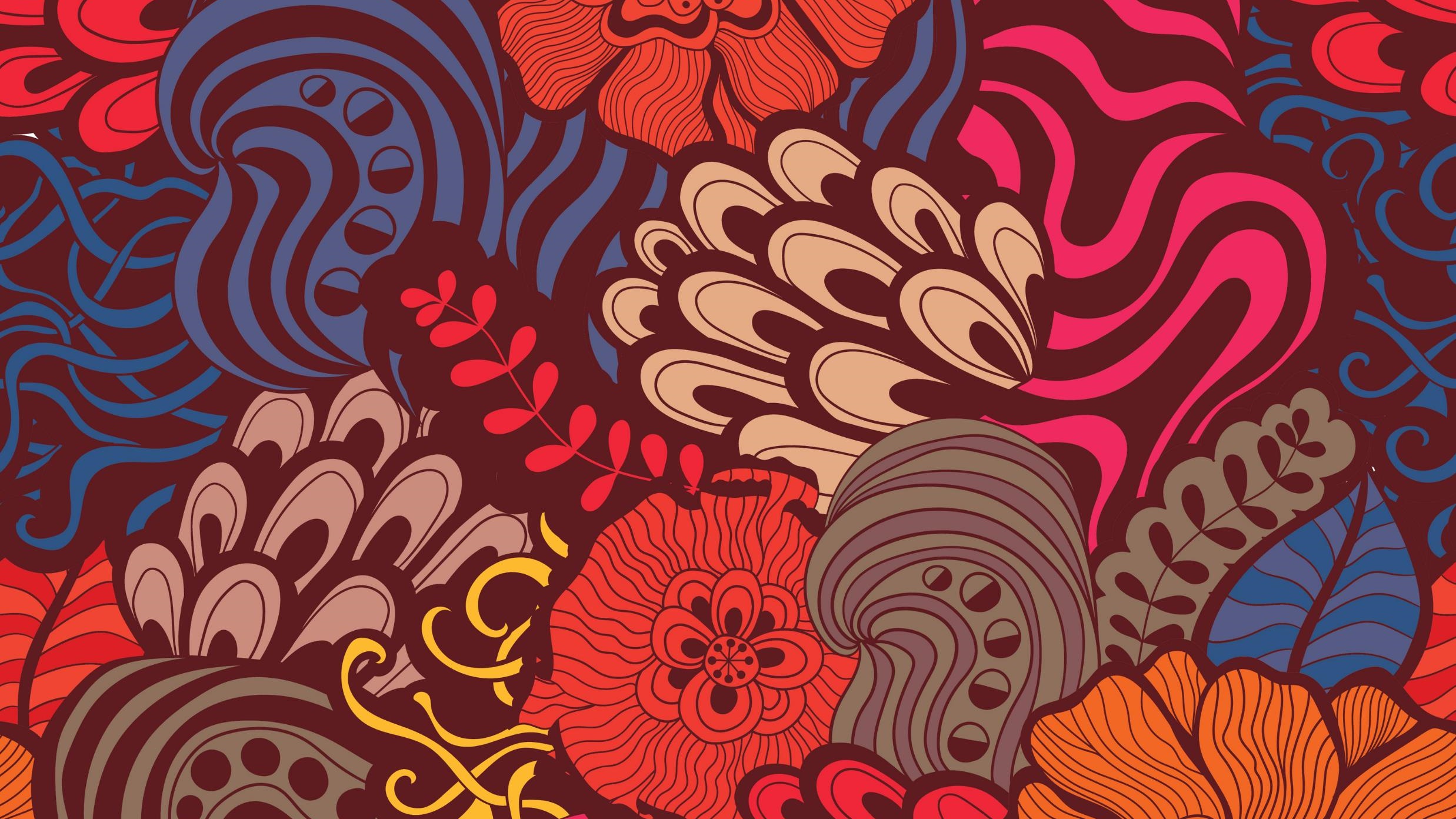 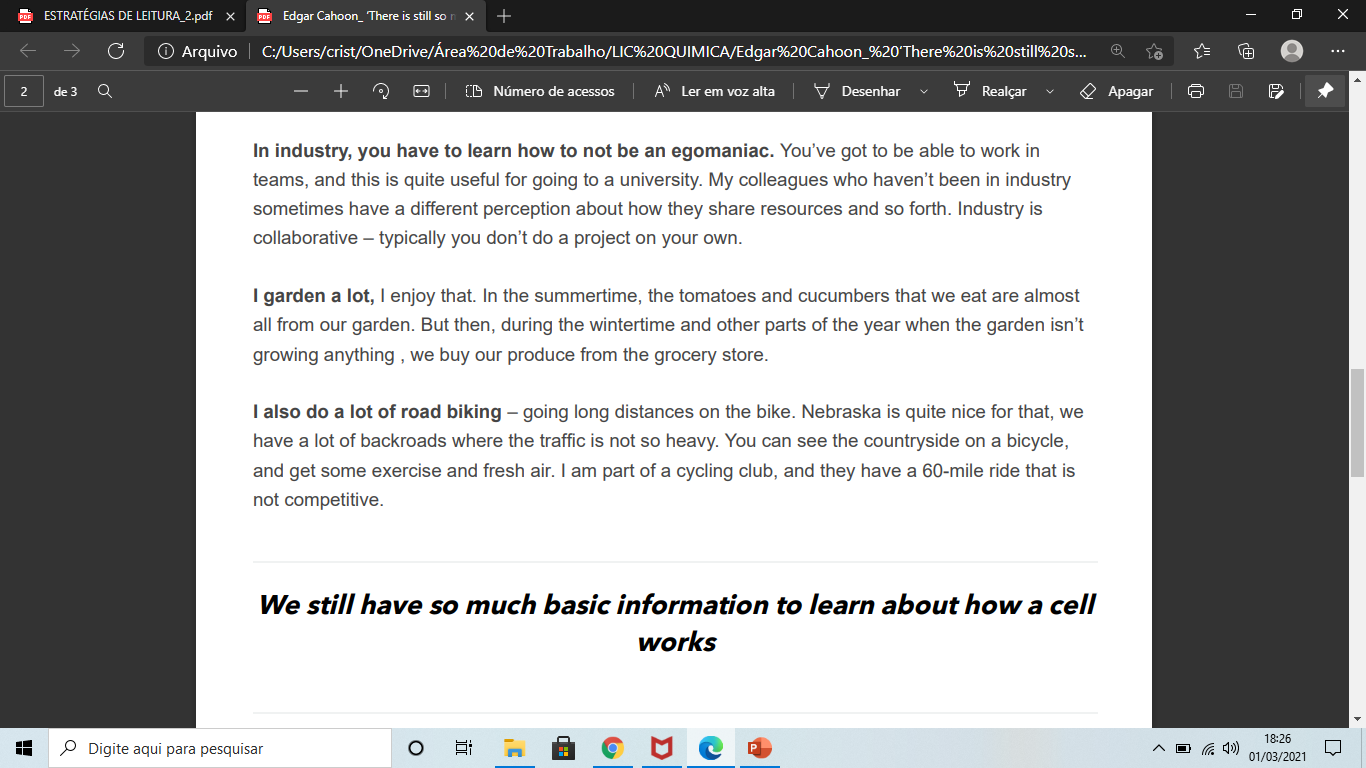 New words
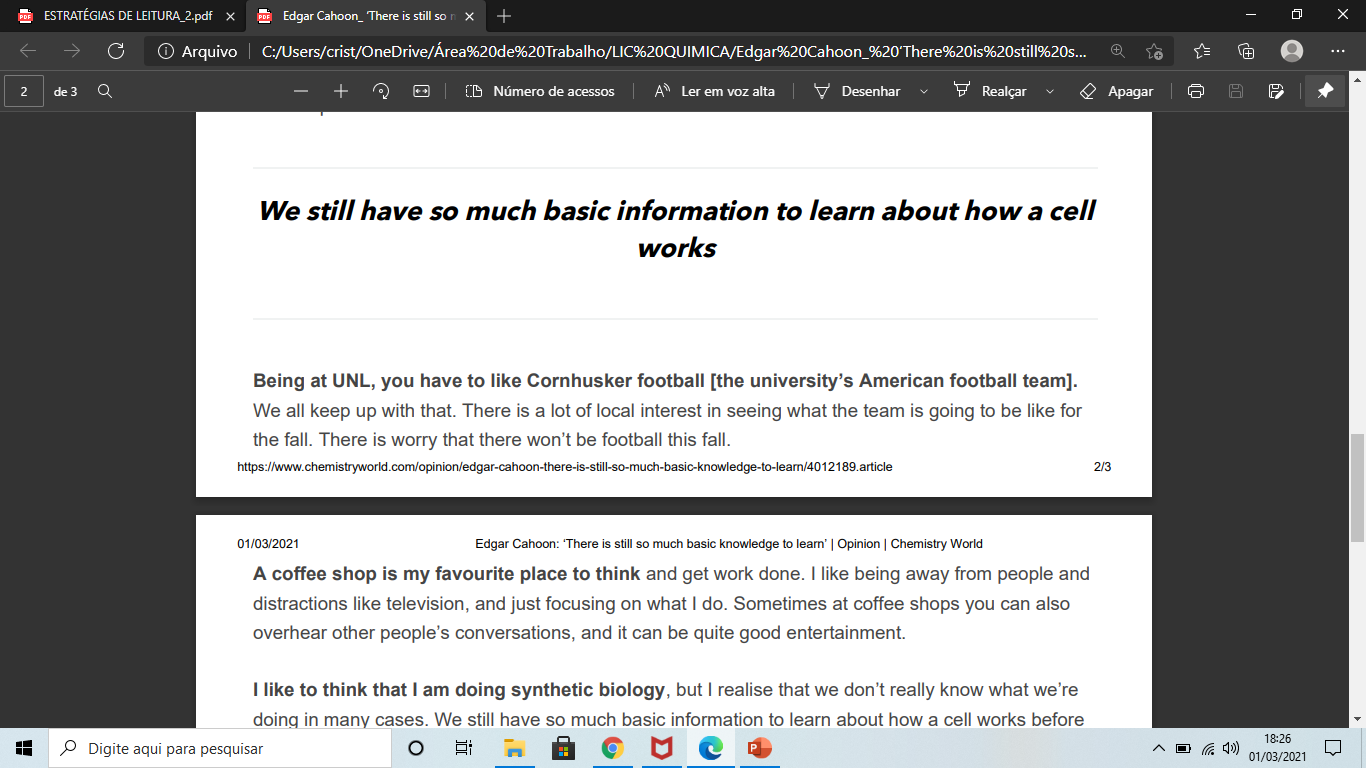 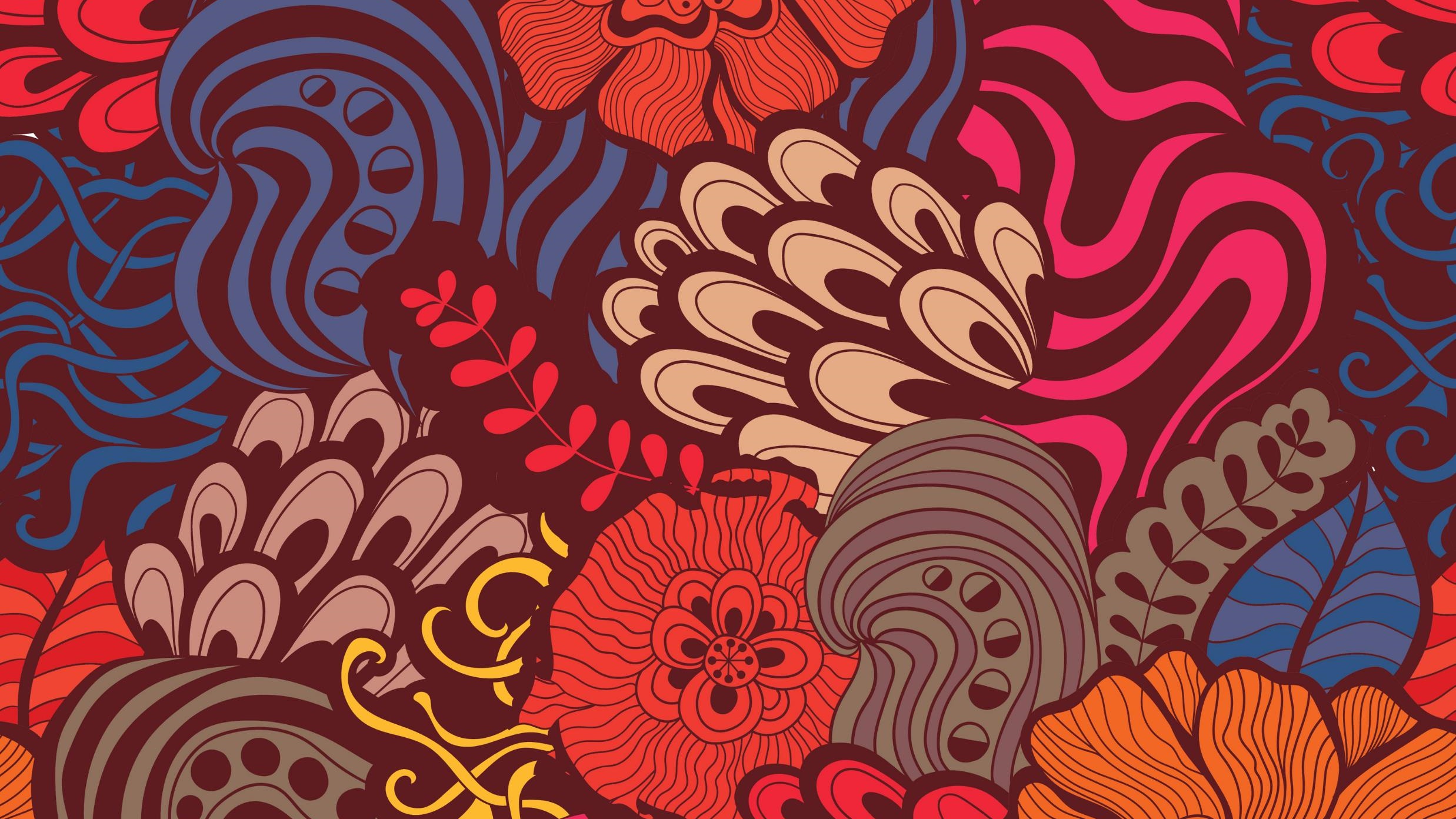 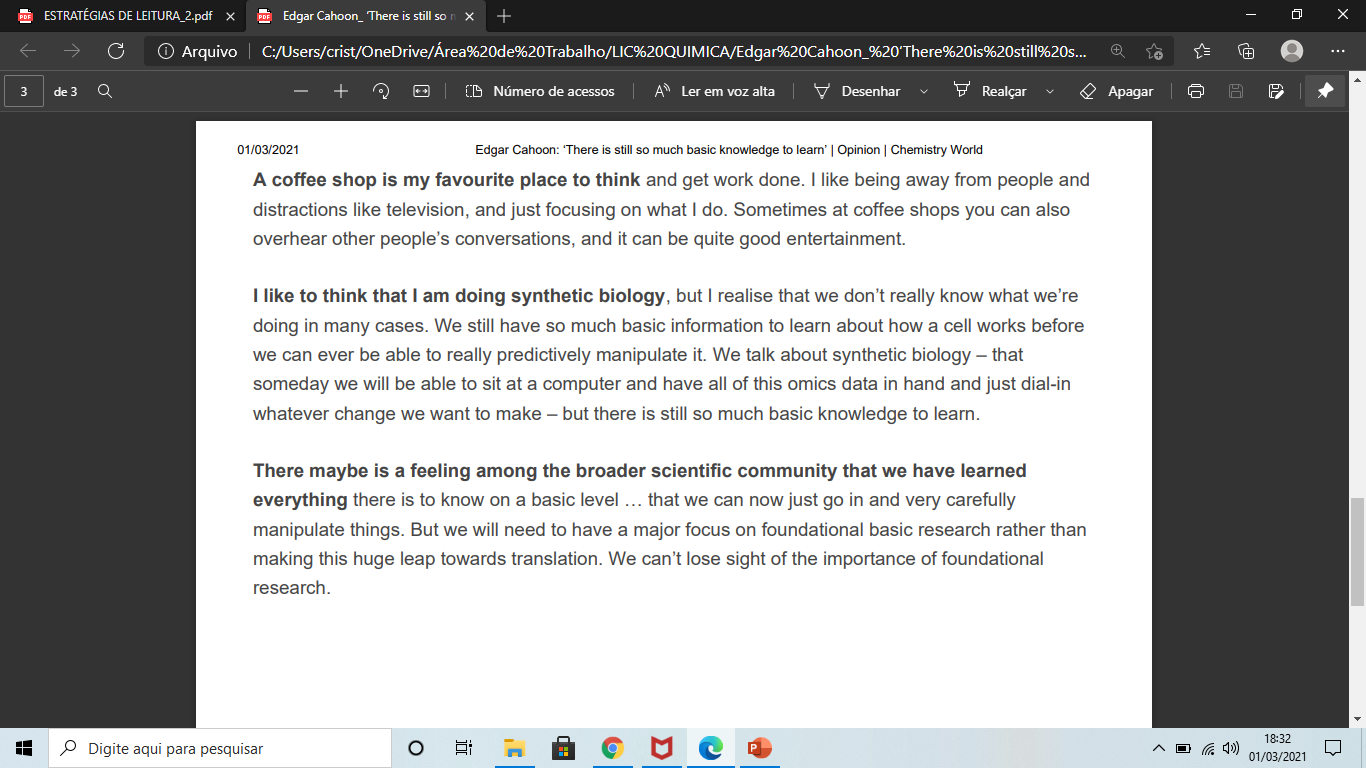 Cognates
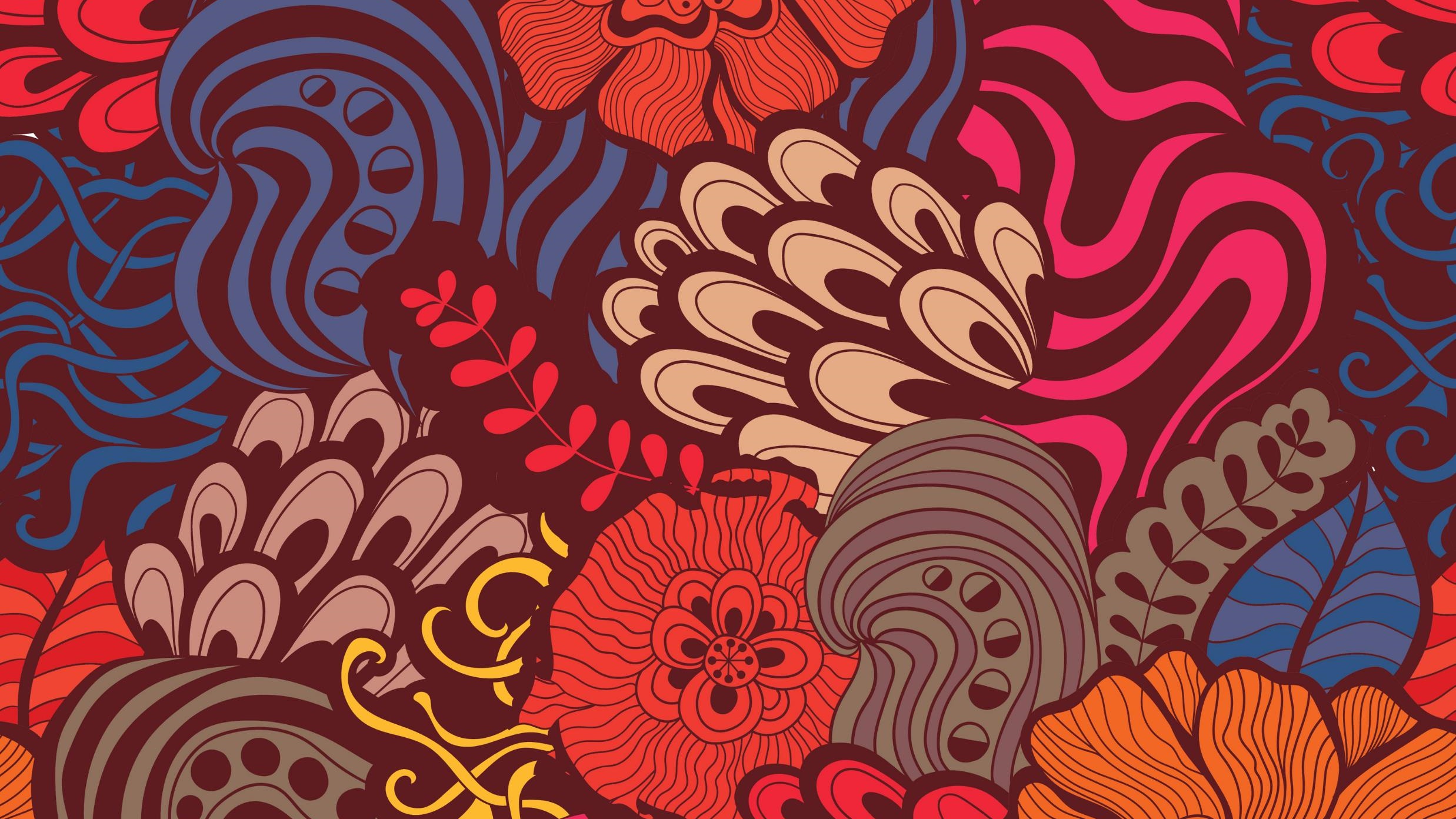 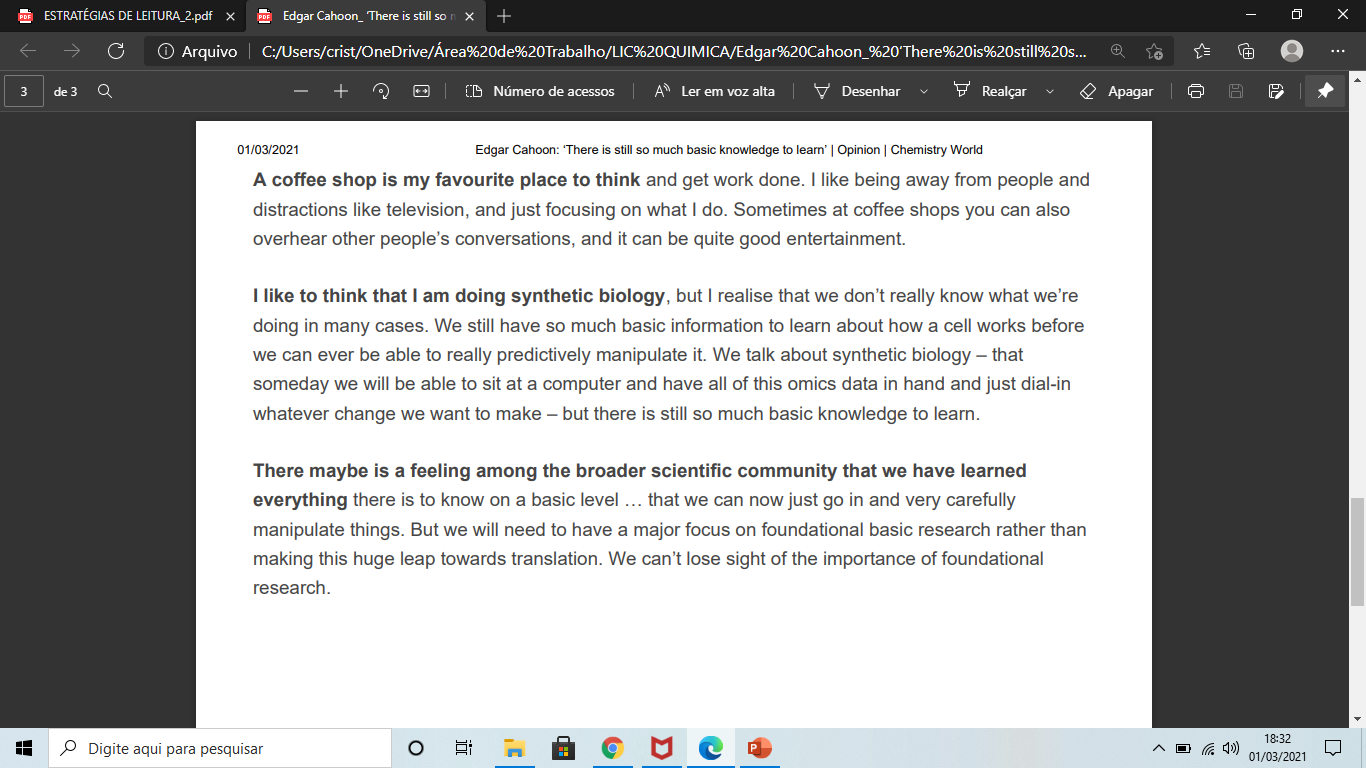 False cognates
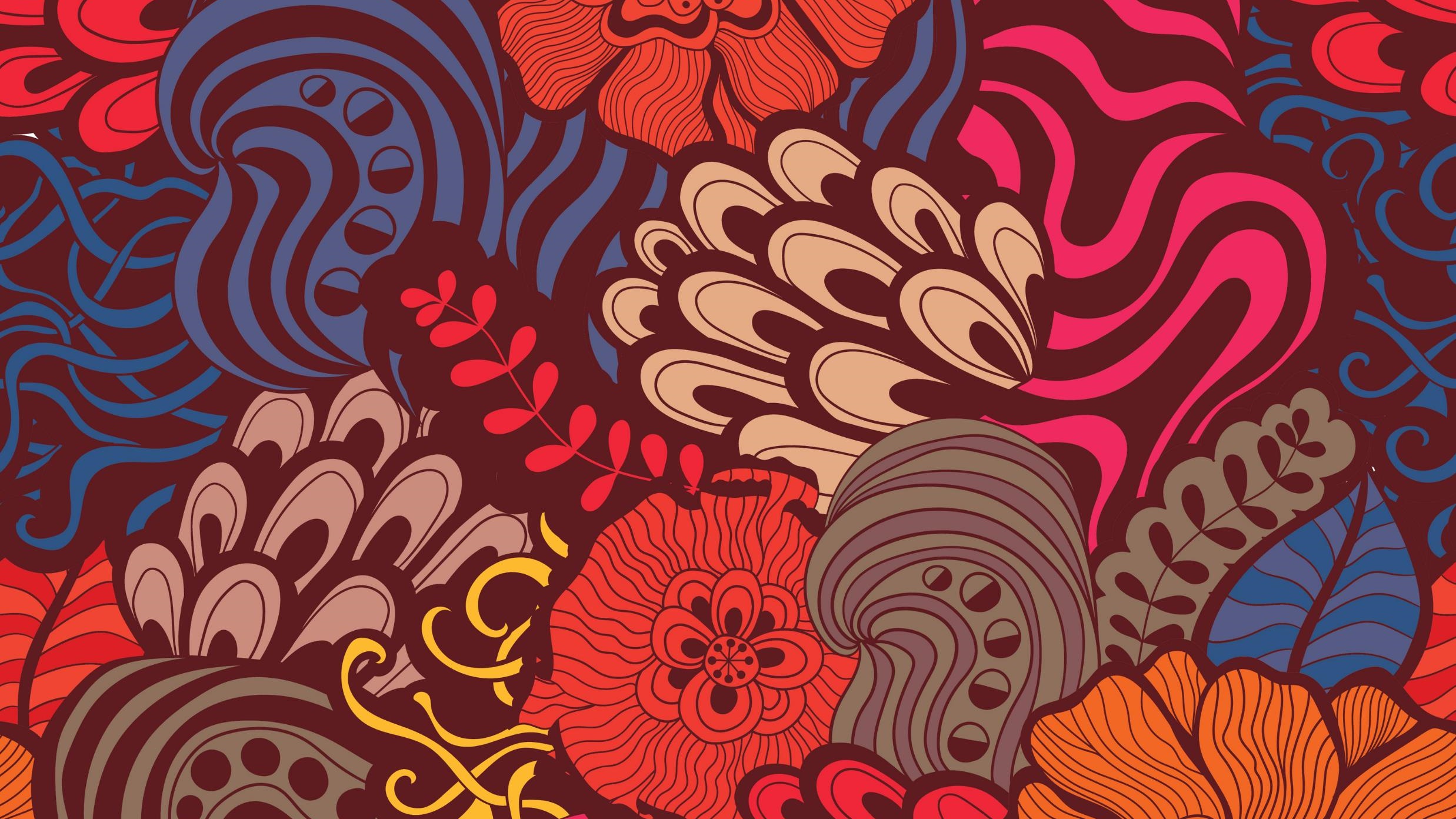 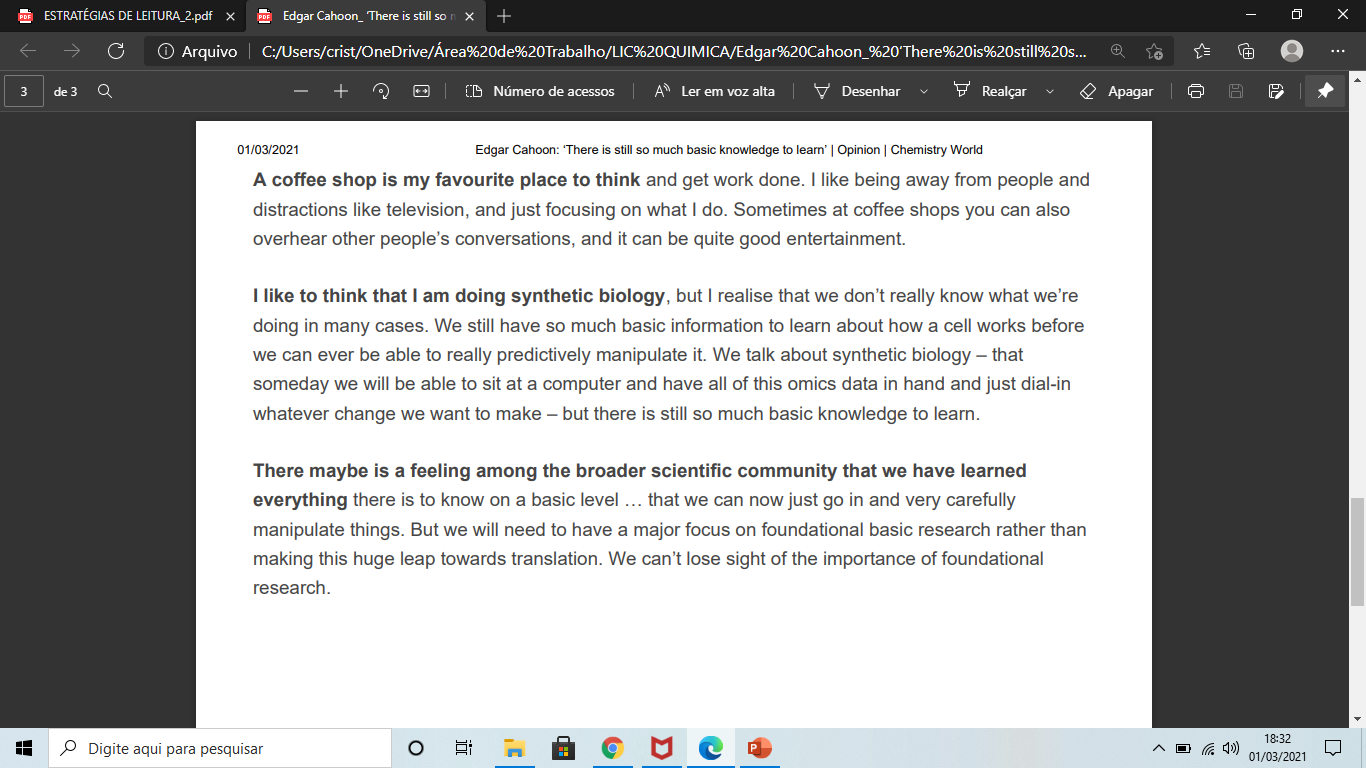 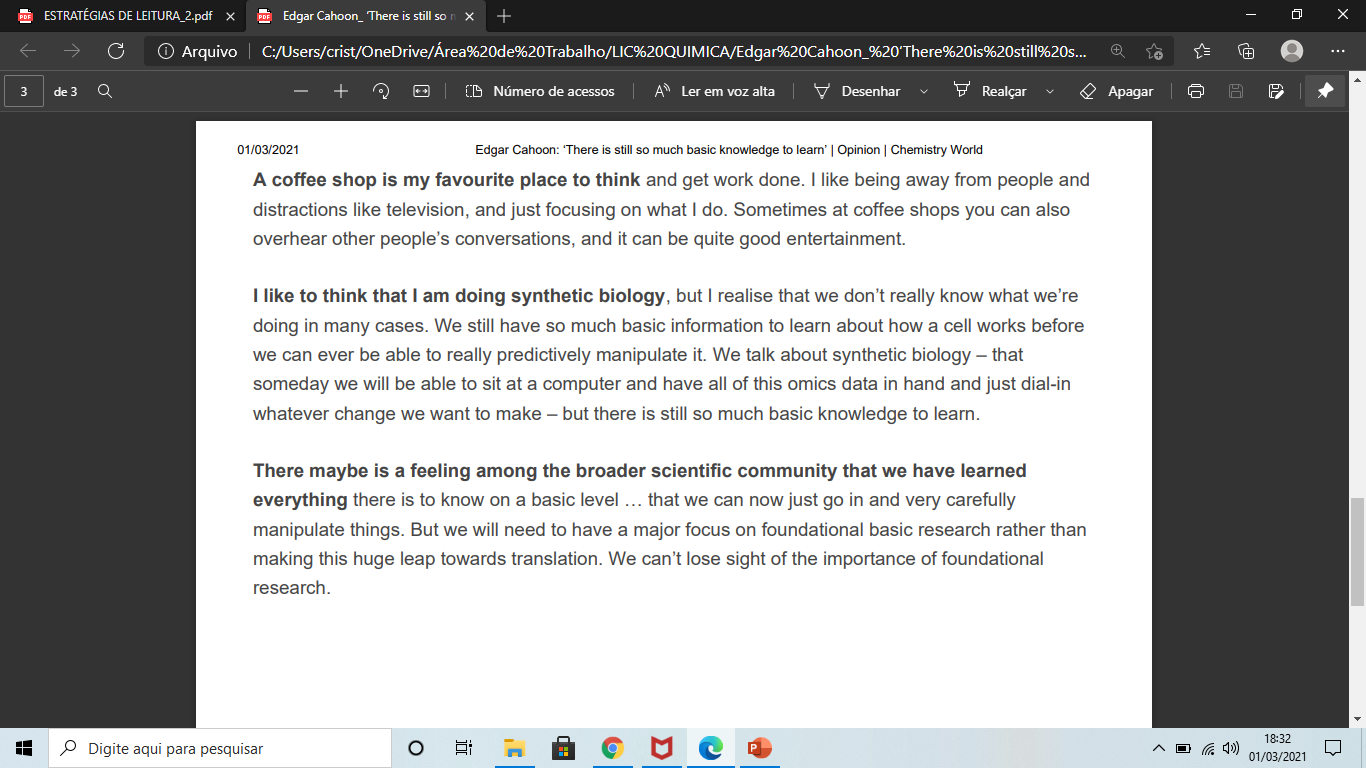 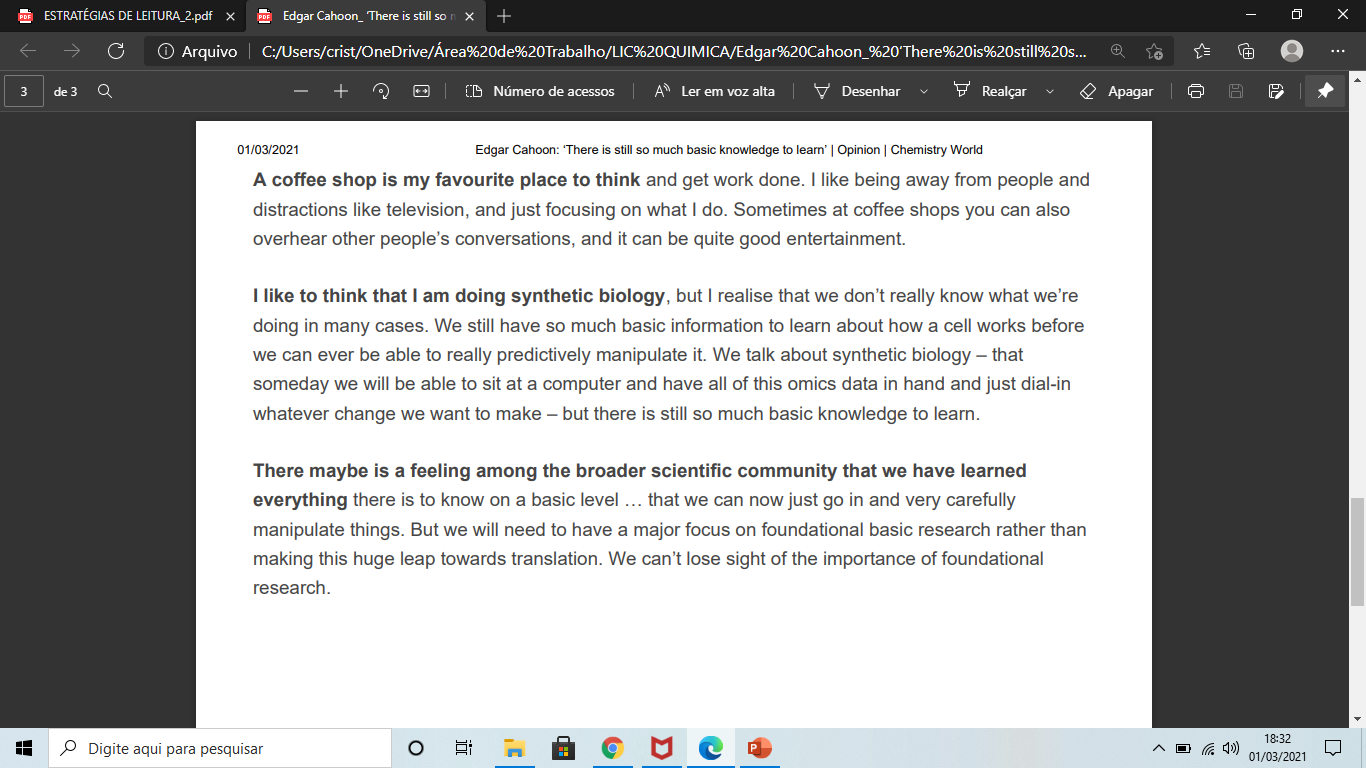 1. (used with a sing. or pl. verb) Analysis of large amounts of data representing an entire set of some 
kind, especially the entire set of molecules, such as proteins, lipids, or metabolites, in a cell, organ, or 
organism.
2. (used with a sing. verb) Any of the fields employing this approach, as proteomics or metabolomics. https://www.thefreedictionary.com/omics
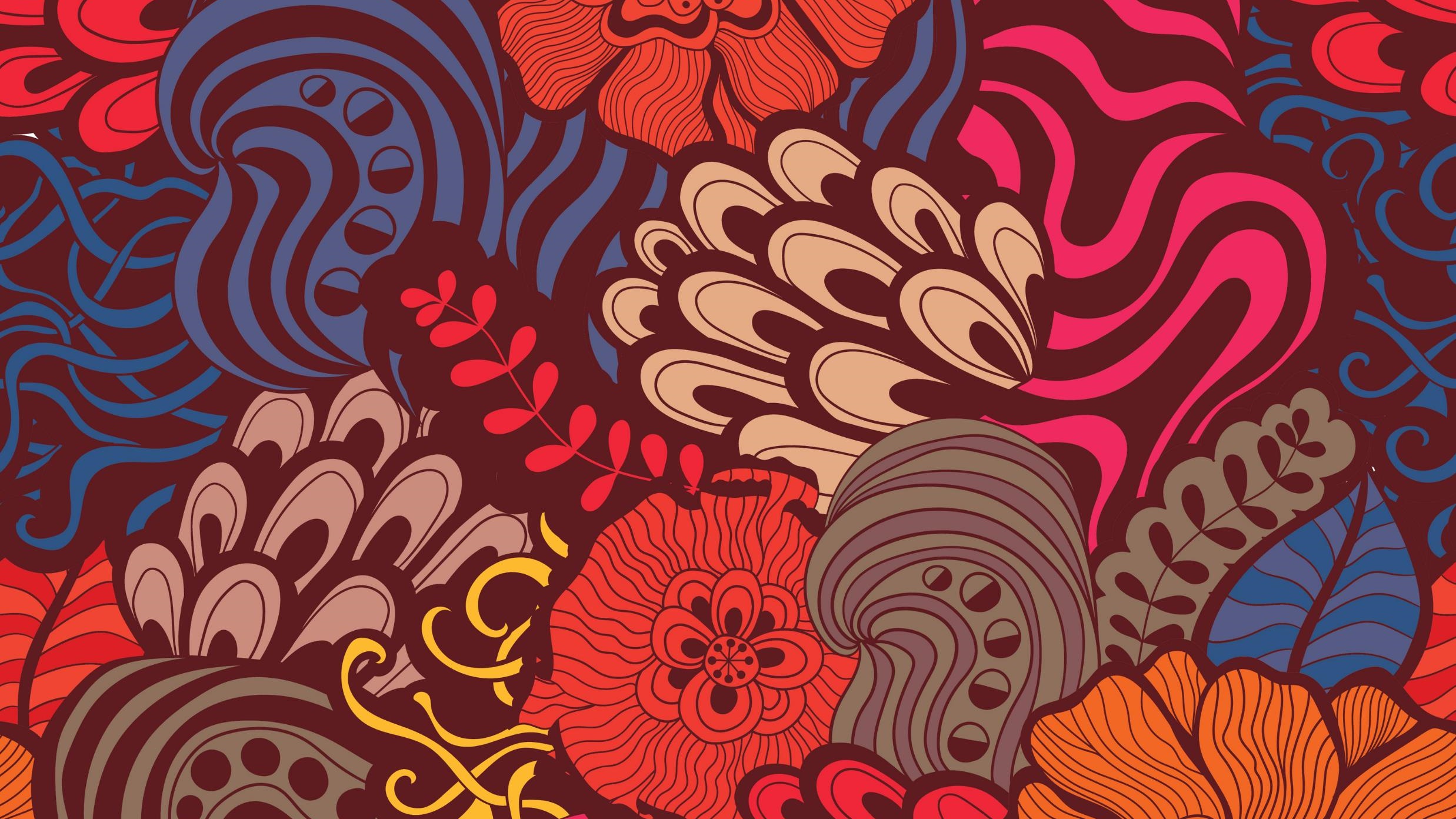 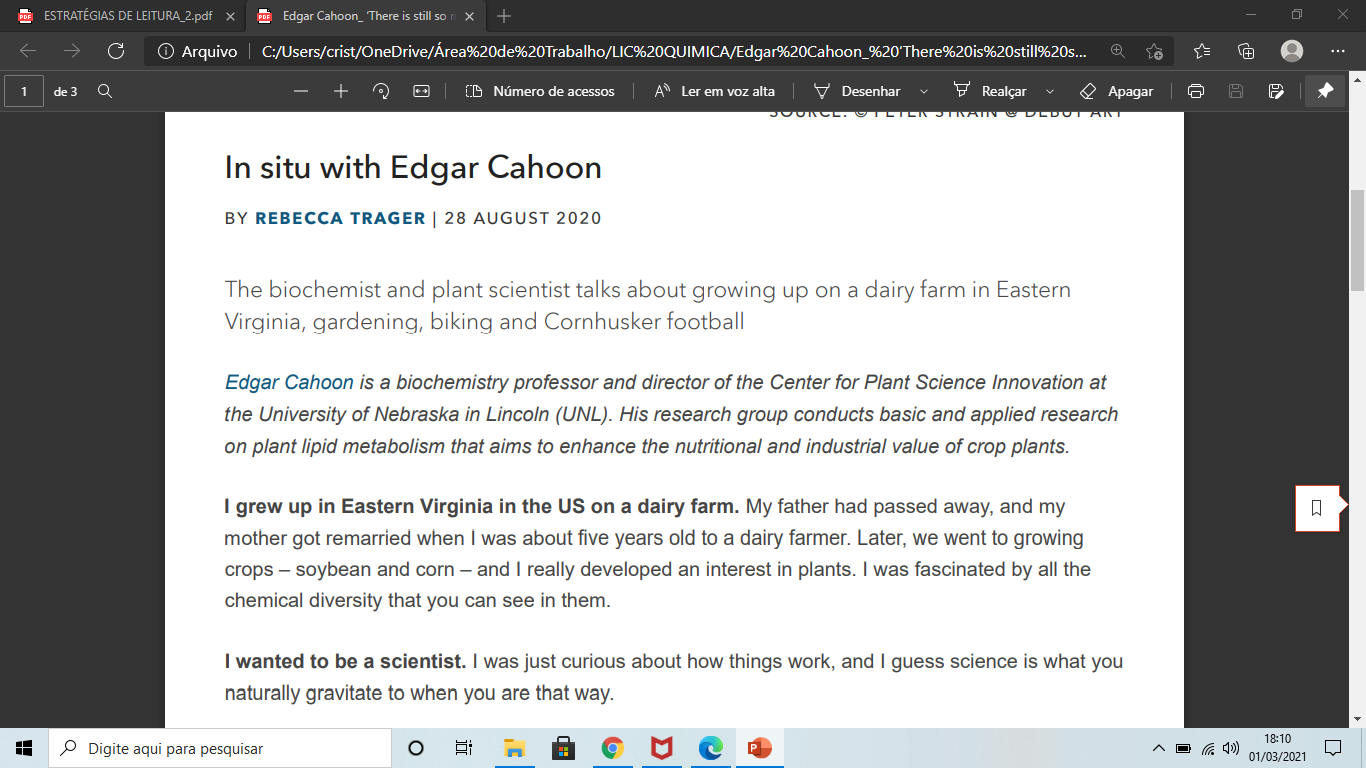 Phrasal verb
idiom
chunks
collocation
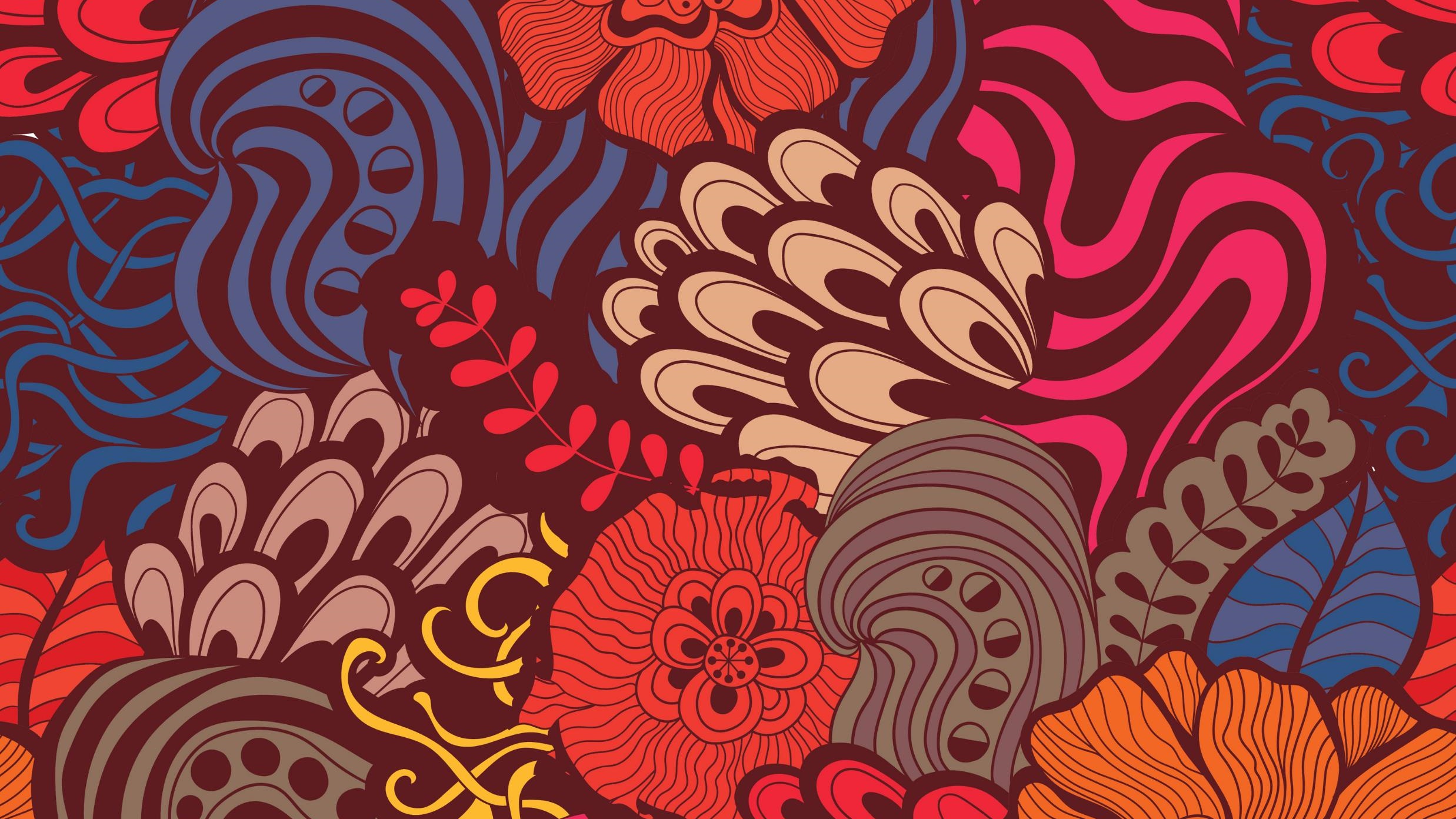 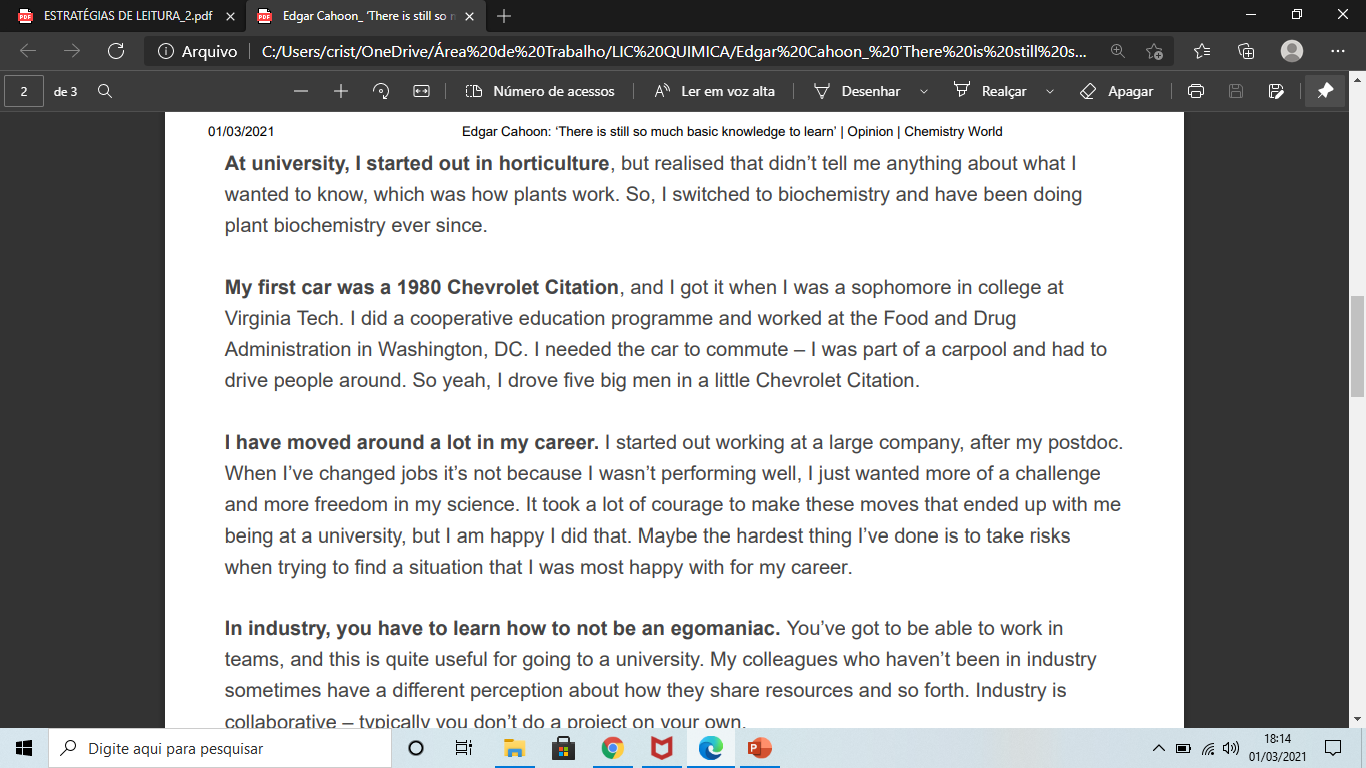 collocation
Phrasal verb
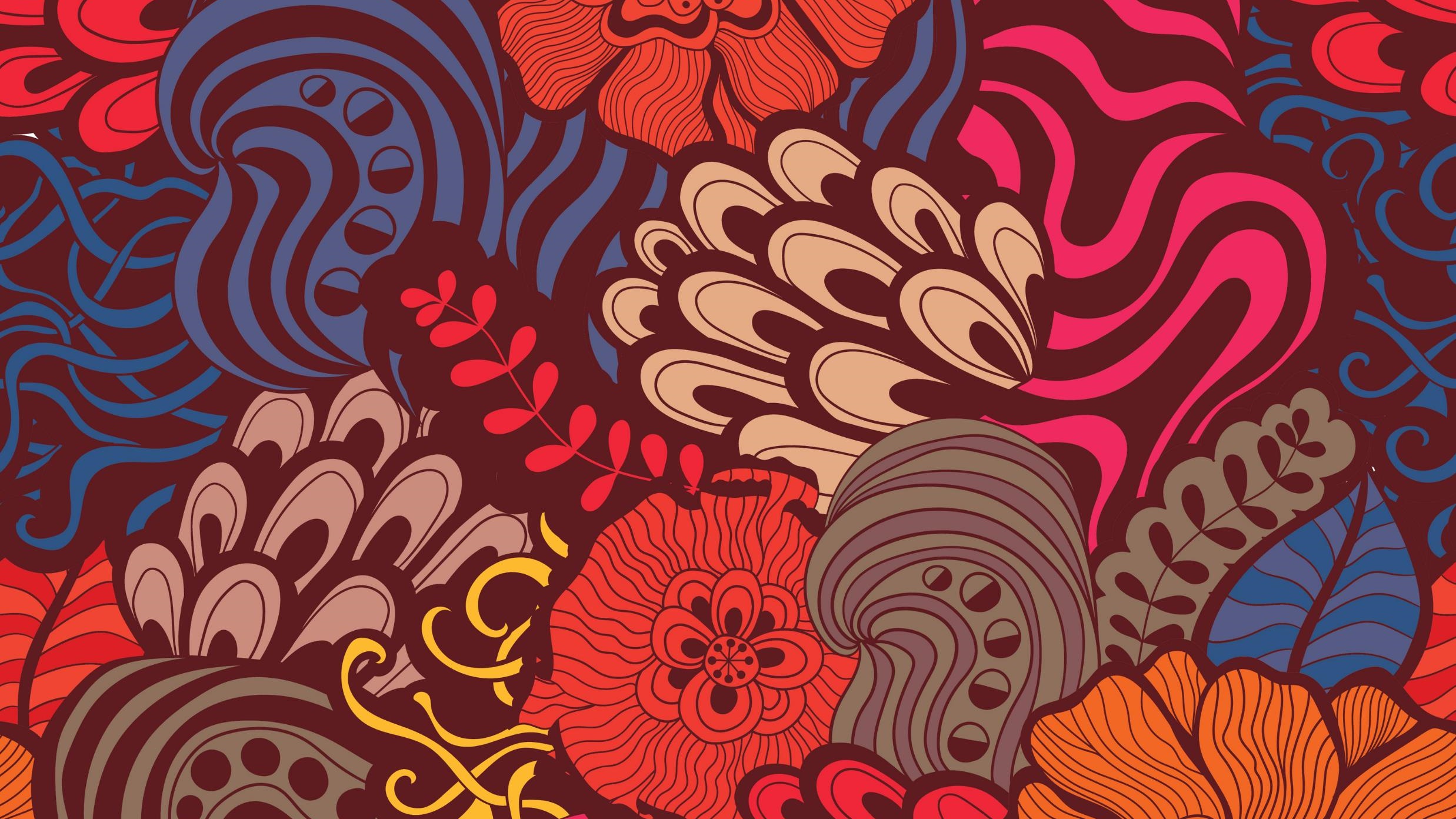 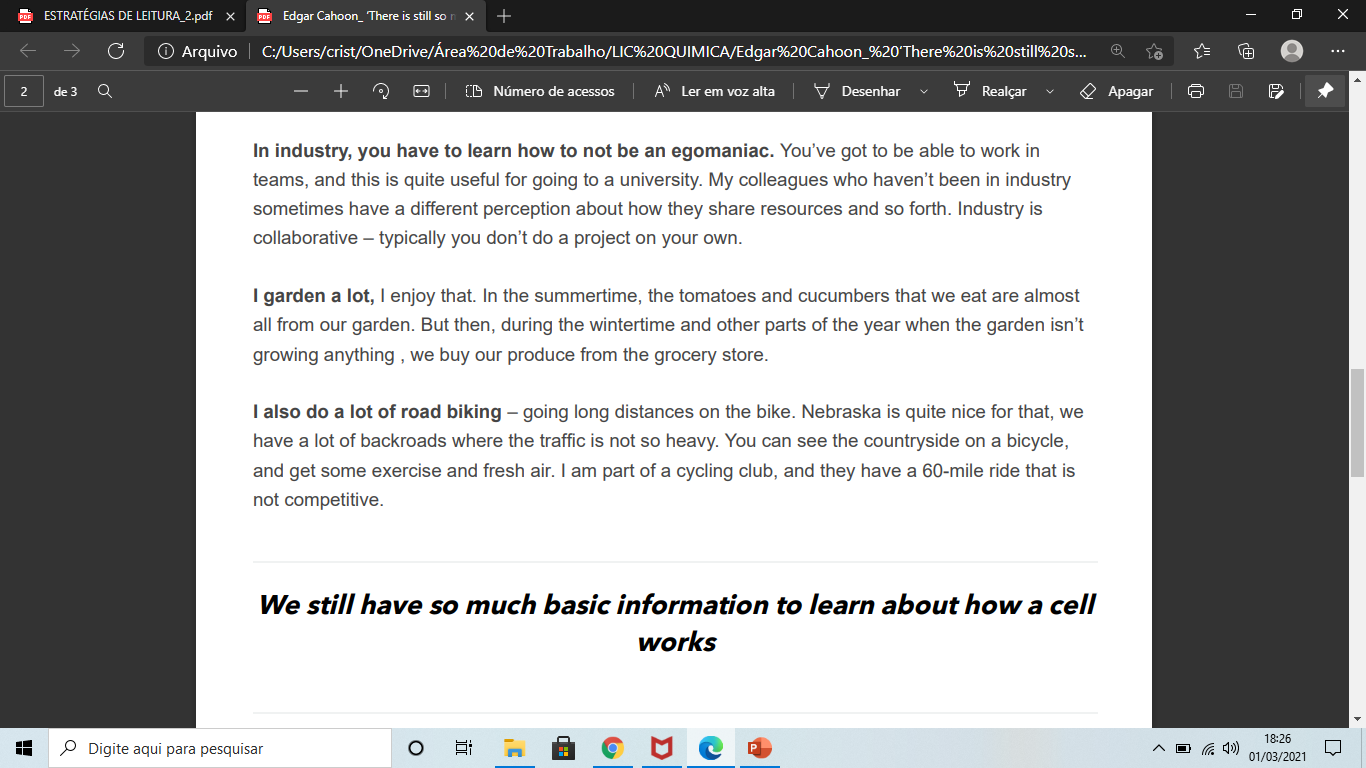 chunks
Phrasal verb
idiom
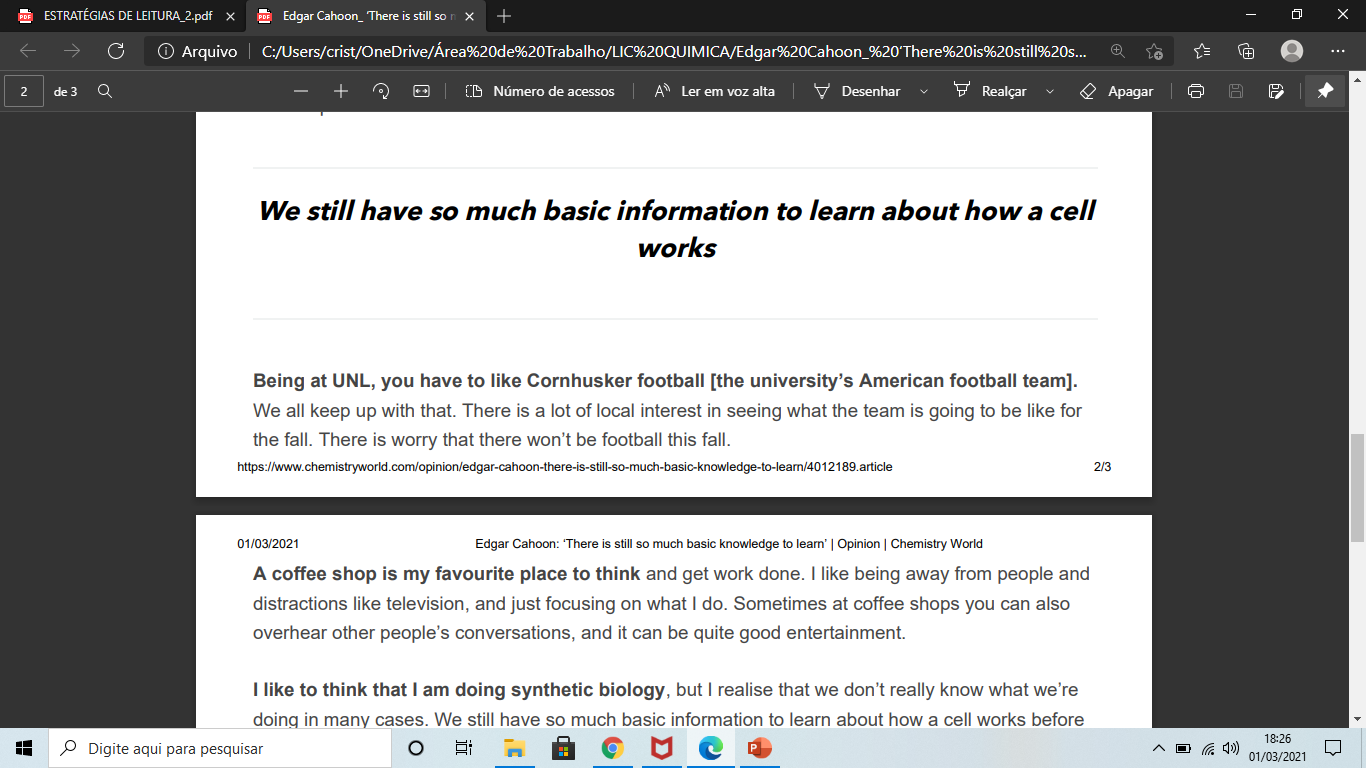 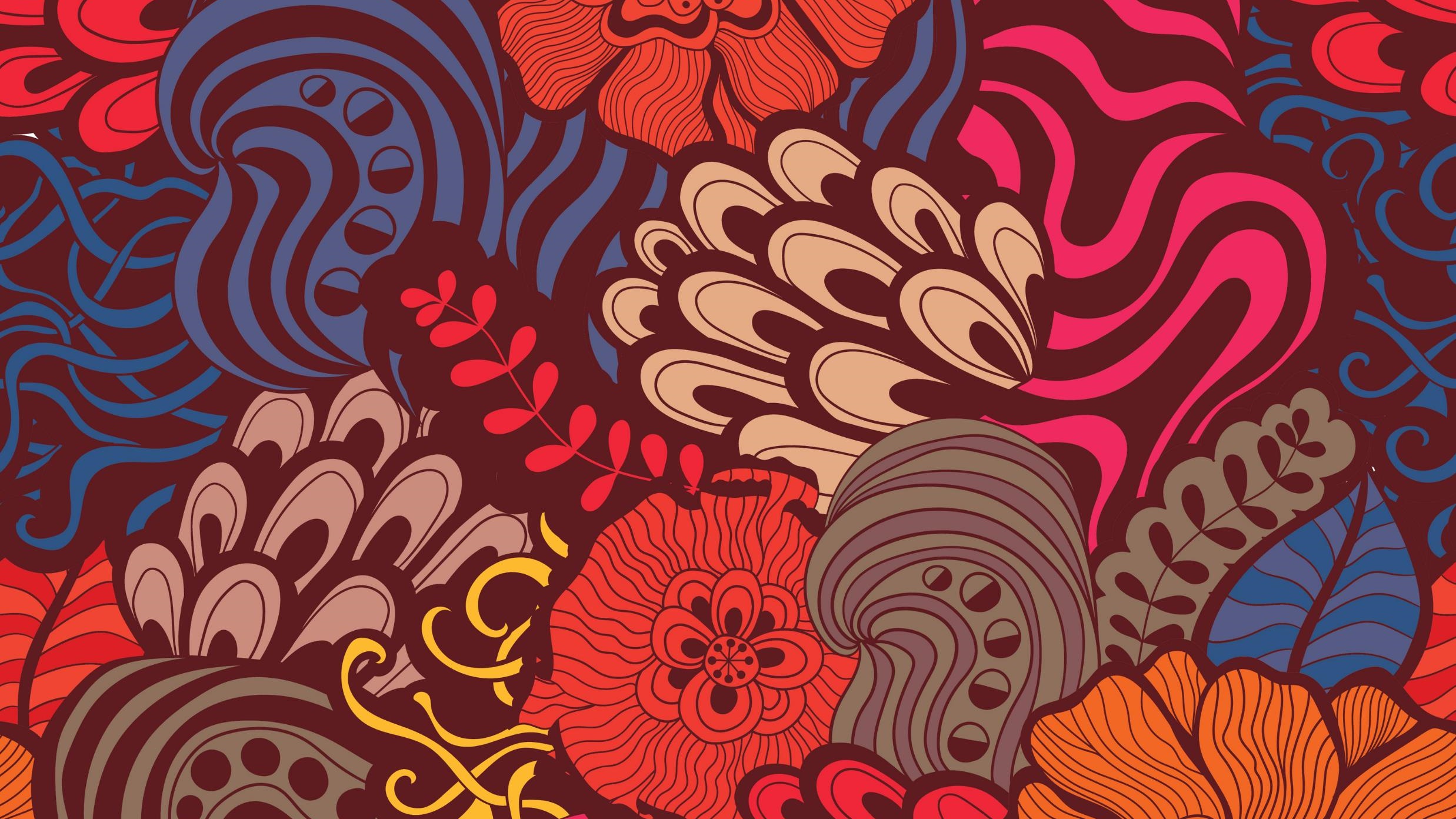 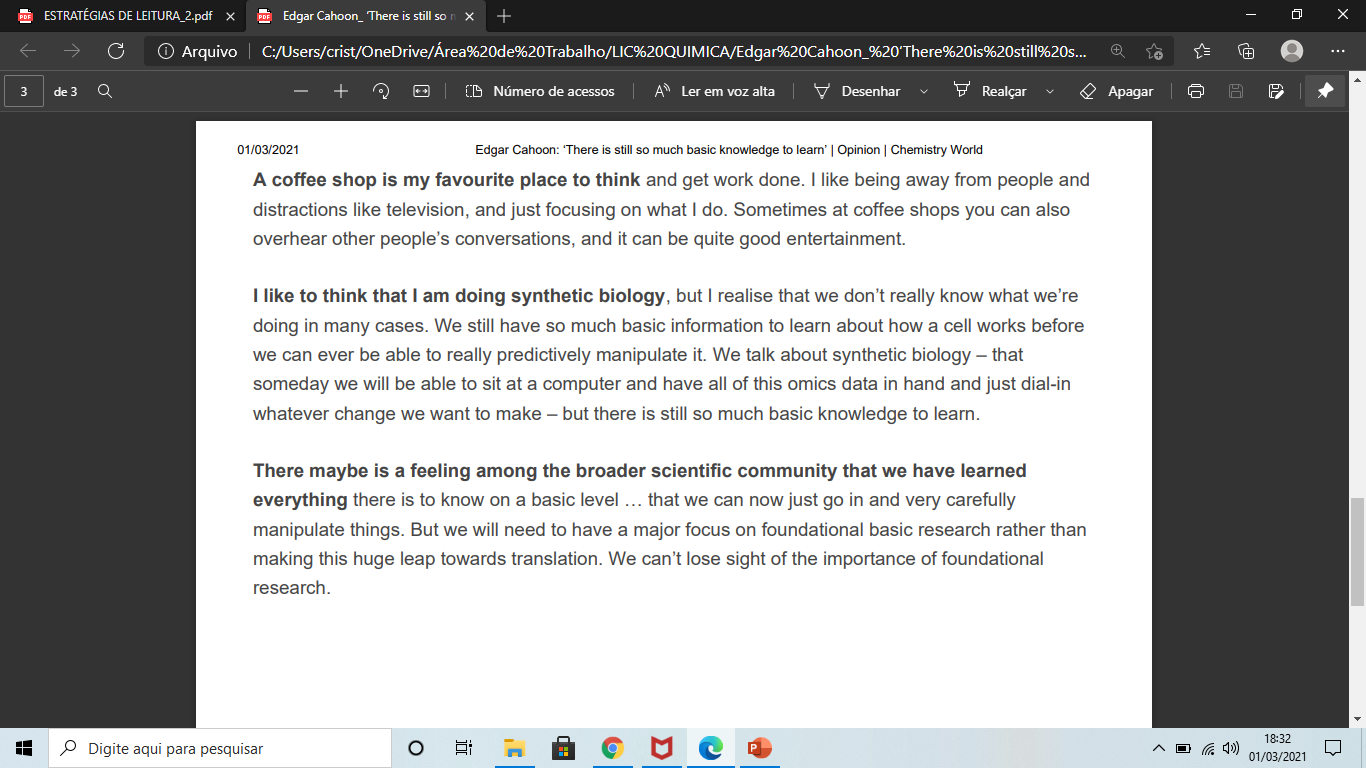 chunks